Турисько-краєзнавчий клуб “Мандрівець”
ЗОШ № 13 м. Тернопіль
Маршрут № 1 «Неіснуючим державним кордоном,або історичні мандрівки прикордонними твердинями «Збруцької фортифікаційної лінії»
Нитка маршруту  – с. Токи – смт. Підволочиськ – с. Тарноруда – смт. Сатанів – смт. Гусятин – с. Сидорів – с. Збриж – смт. Скала-Подільська – с. Чорнокозинці – с.Кудринці – с. Окопи.
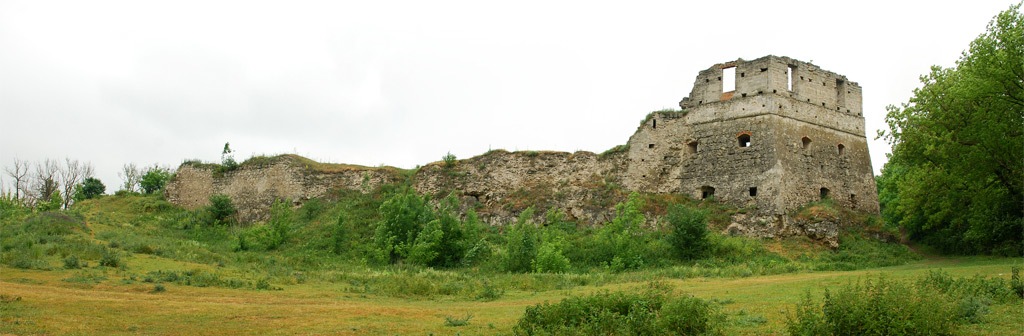 Руїни замку XVI ст. в с. Токи
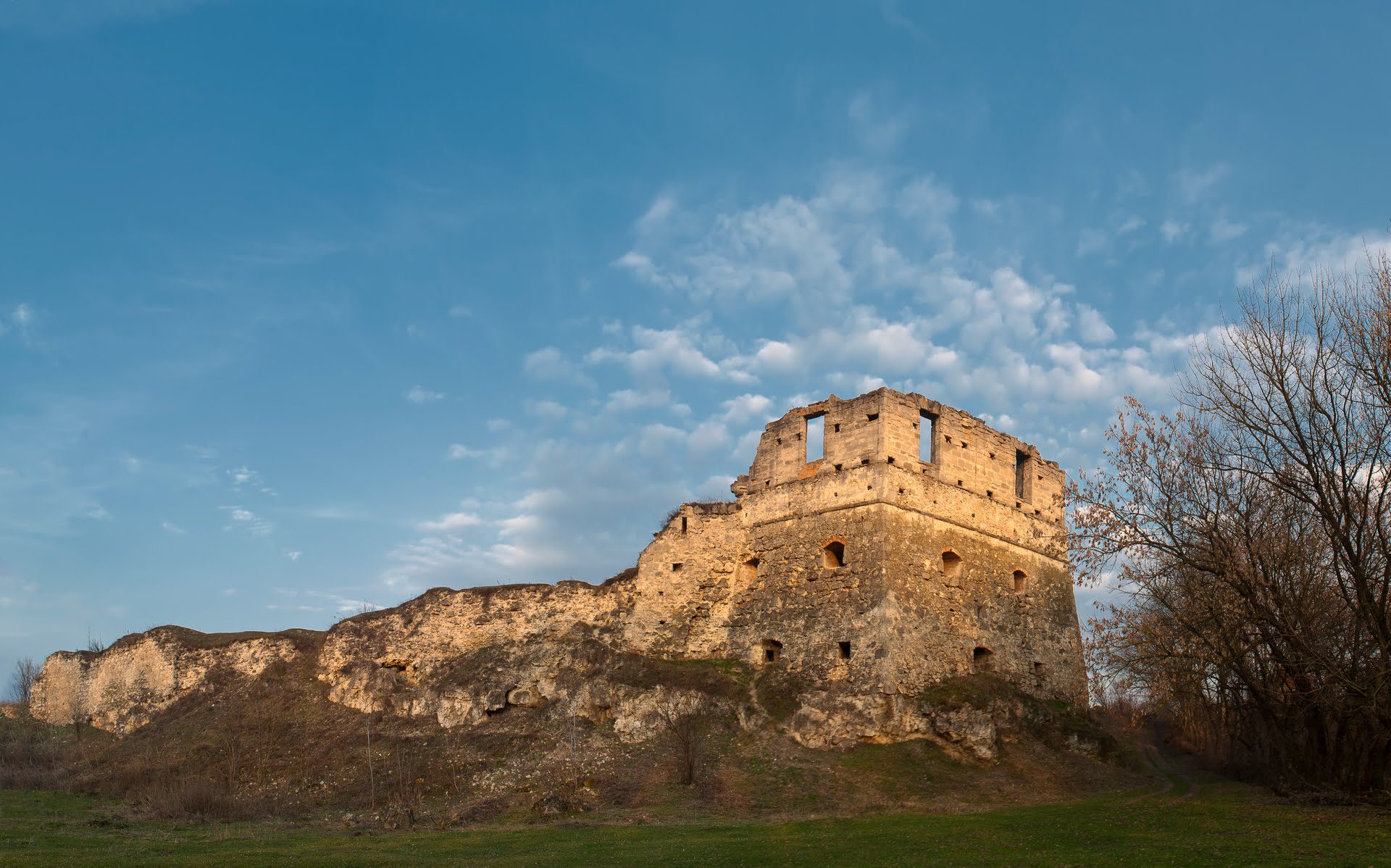 Руїни замку XVI ст. в с. Токи
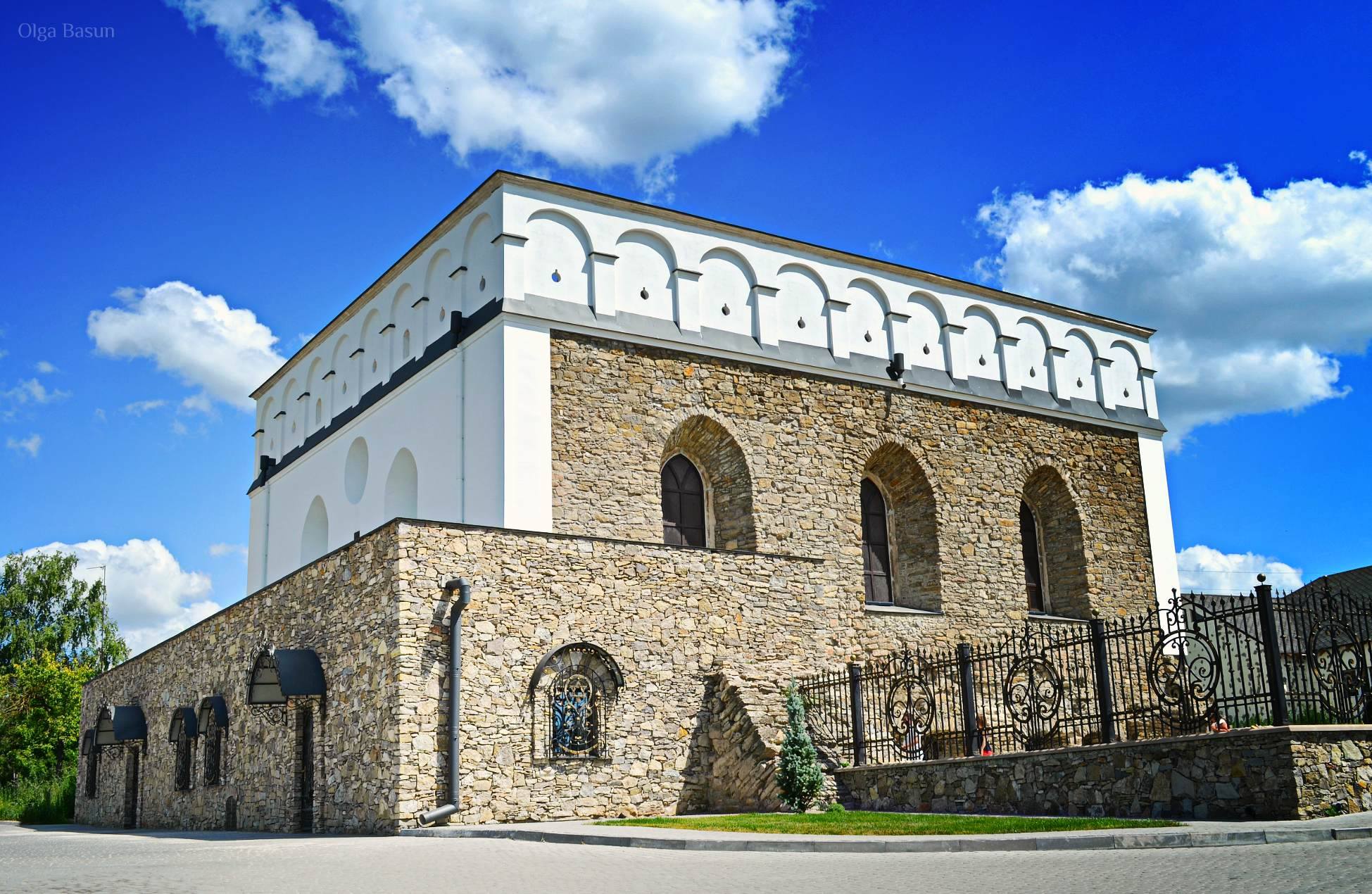 Синагога XVI ст. в смт. Сатанів
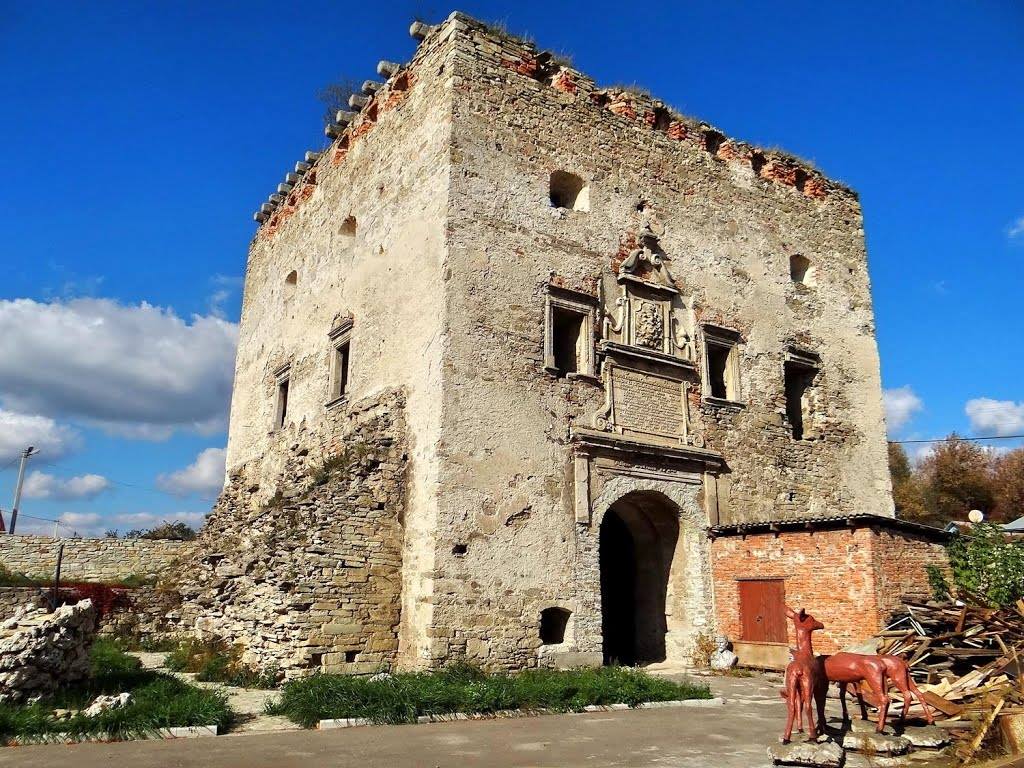 В’їзна брама XVI ст. смт. Сатанів
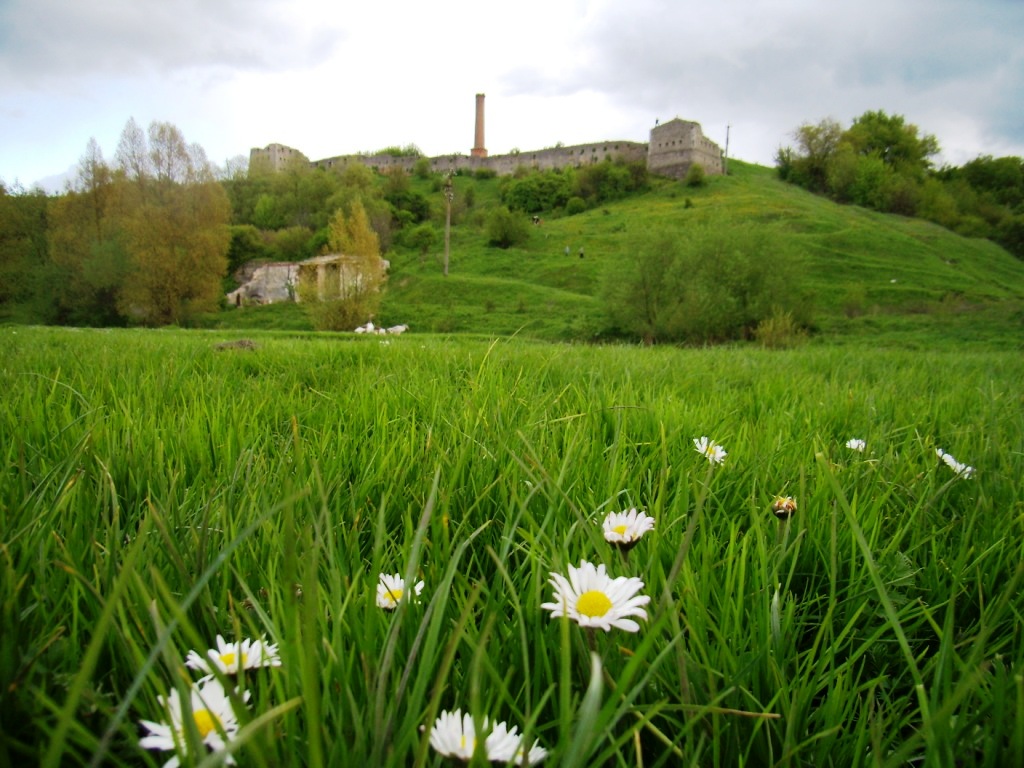 Замок XVI ст. в смт. Сатанів
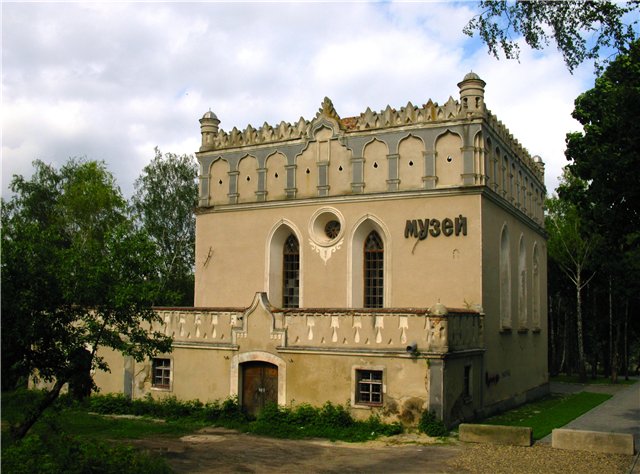 Синагога XVI ст.в смт. Гусятин
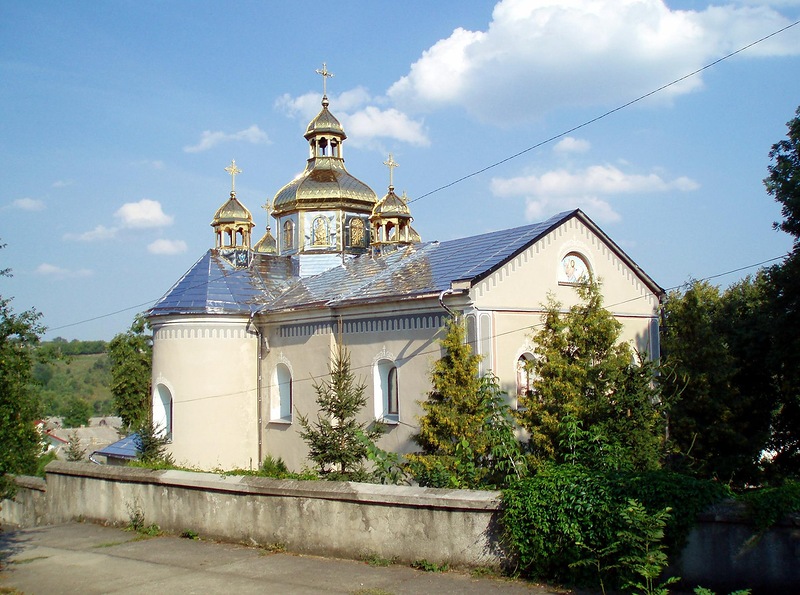 Церква св. Онуфрія в смт. Гусятин (XVI ст.)
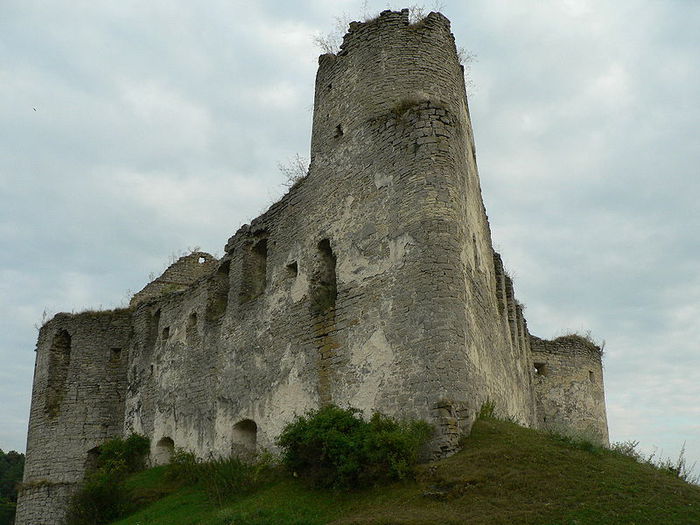 Замок XVIІ ст. в с. Сидорів
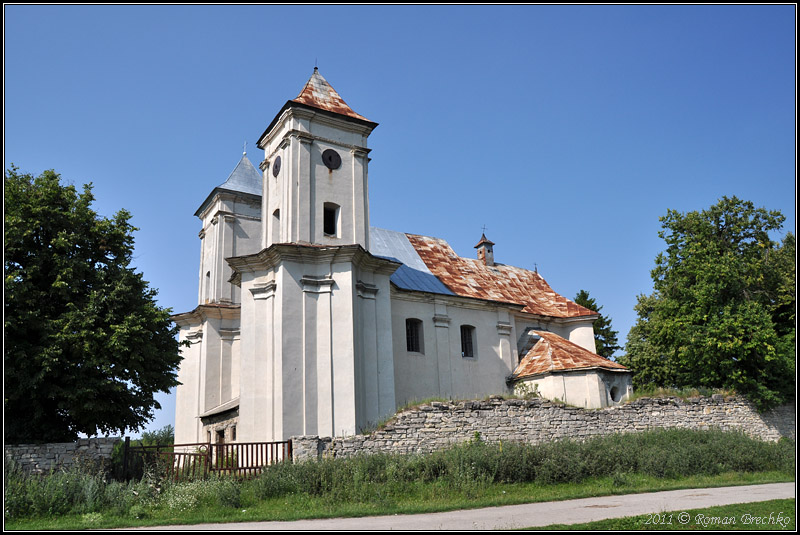 Костел Пресвятої Діви Марії в             с. Сидорів (XVIІІ ст.)
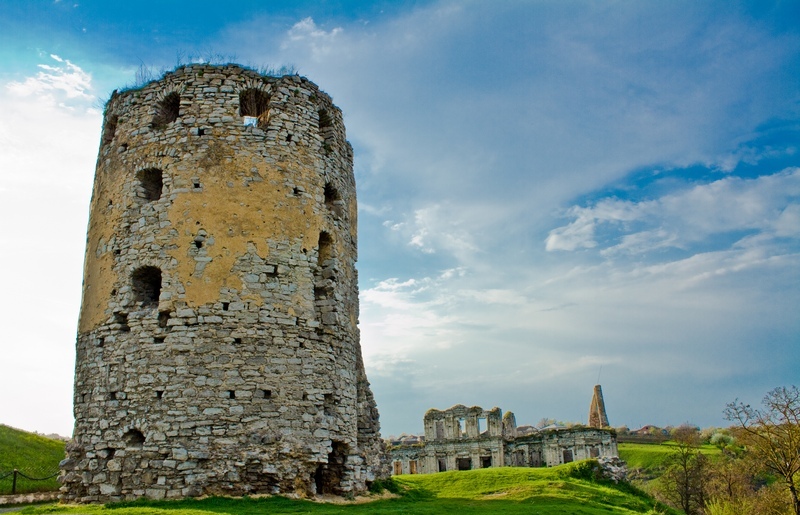 Руїни замку в смт. Скала-Подільська (XVI – XVIІІ ст.)
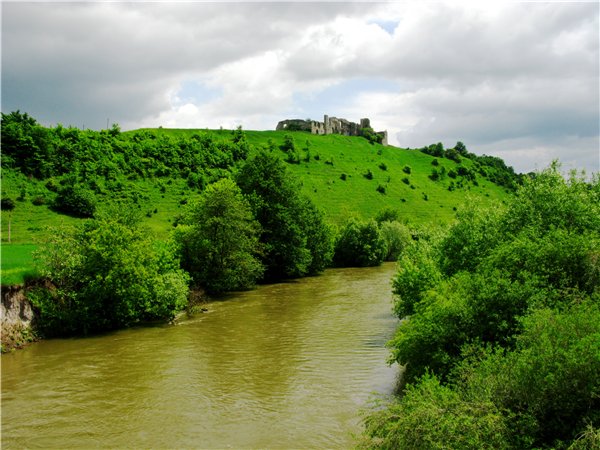 Руїни замку в с. Чорнокозинці (XIV – XVIІІ ст.)
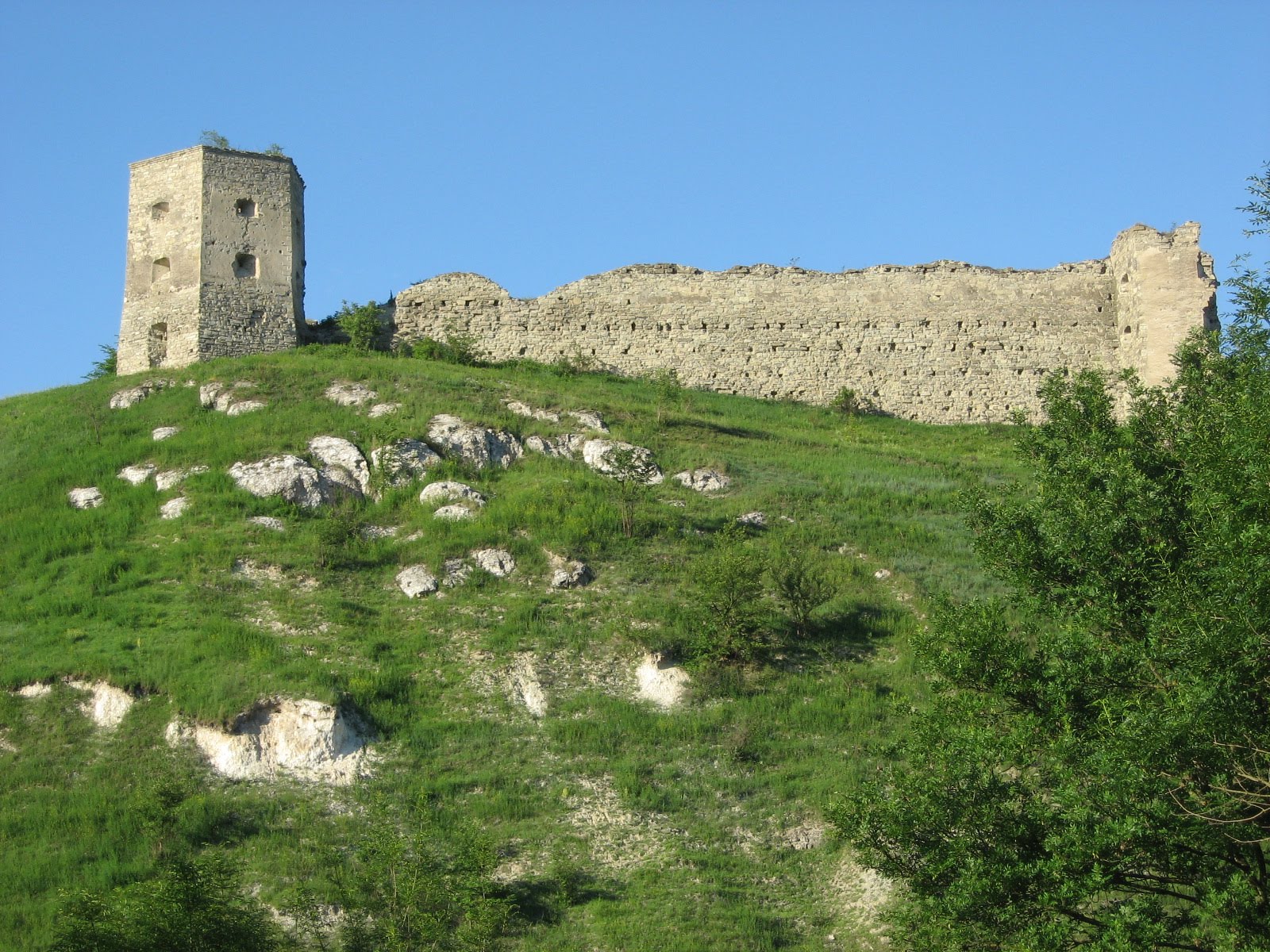 Руїни замку XVIІ ст. в с. Кудринці
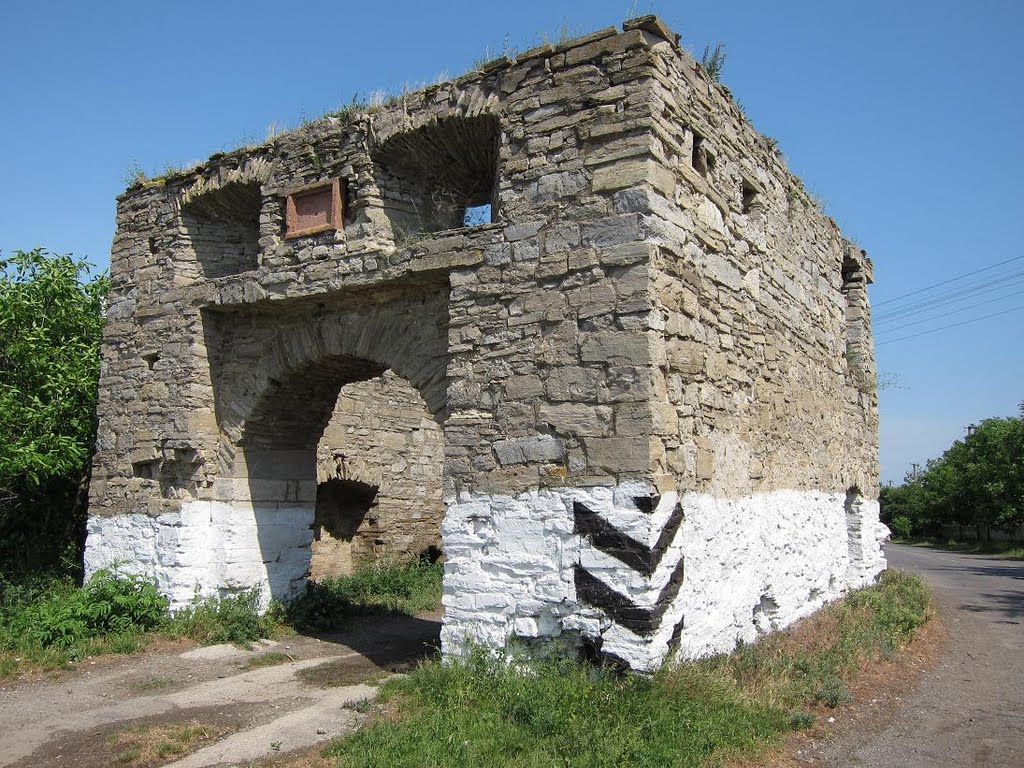 Львівська брама фортеці в с. Окопи, Гори Св. Трійці (XVIІ ст.)
Маршрут № 2 «Древнім княжим трактом від Галича до Теребовлі»
Нитка маршруту – с. Крилос – м. Галич – с. Бишів – с. Завалів – м. Підгайці - с.Зарваниця – м. Теребовля.
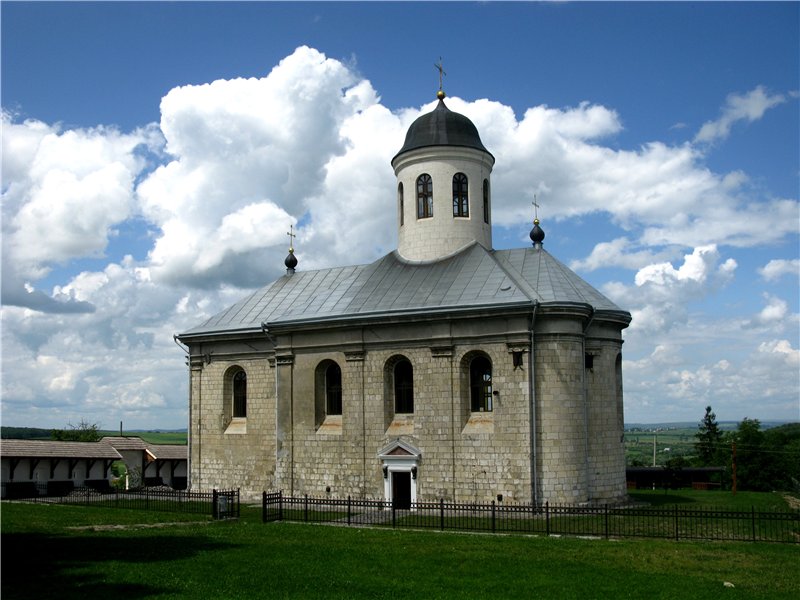 Успенська церква XVI ст. в с. Крилос
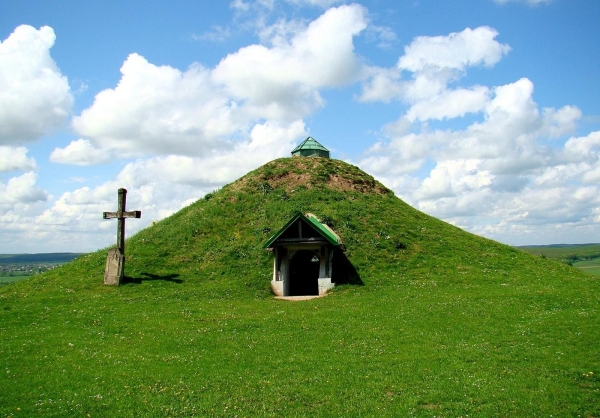 Галичина могила XІI ст. в с. Крилос
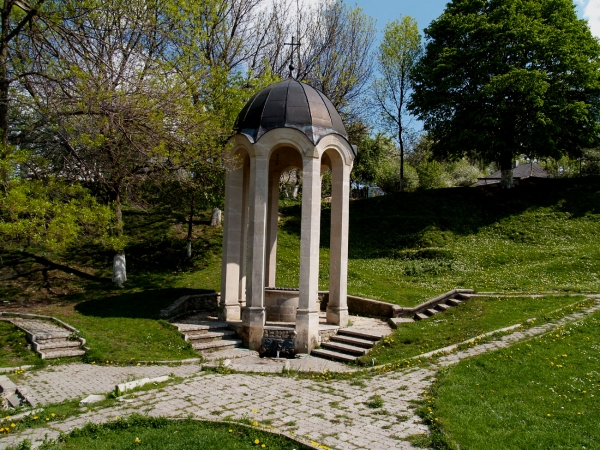 Княже джерело в с. Крилос
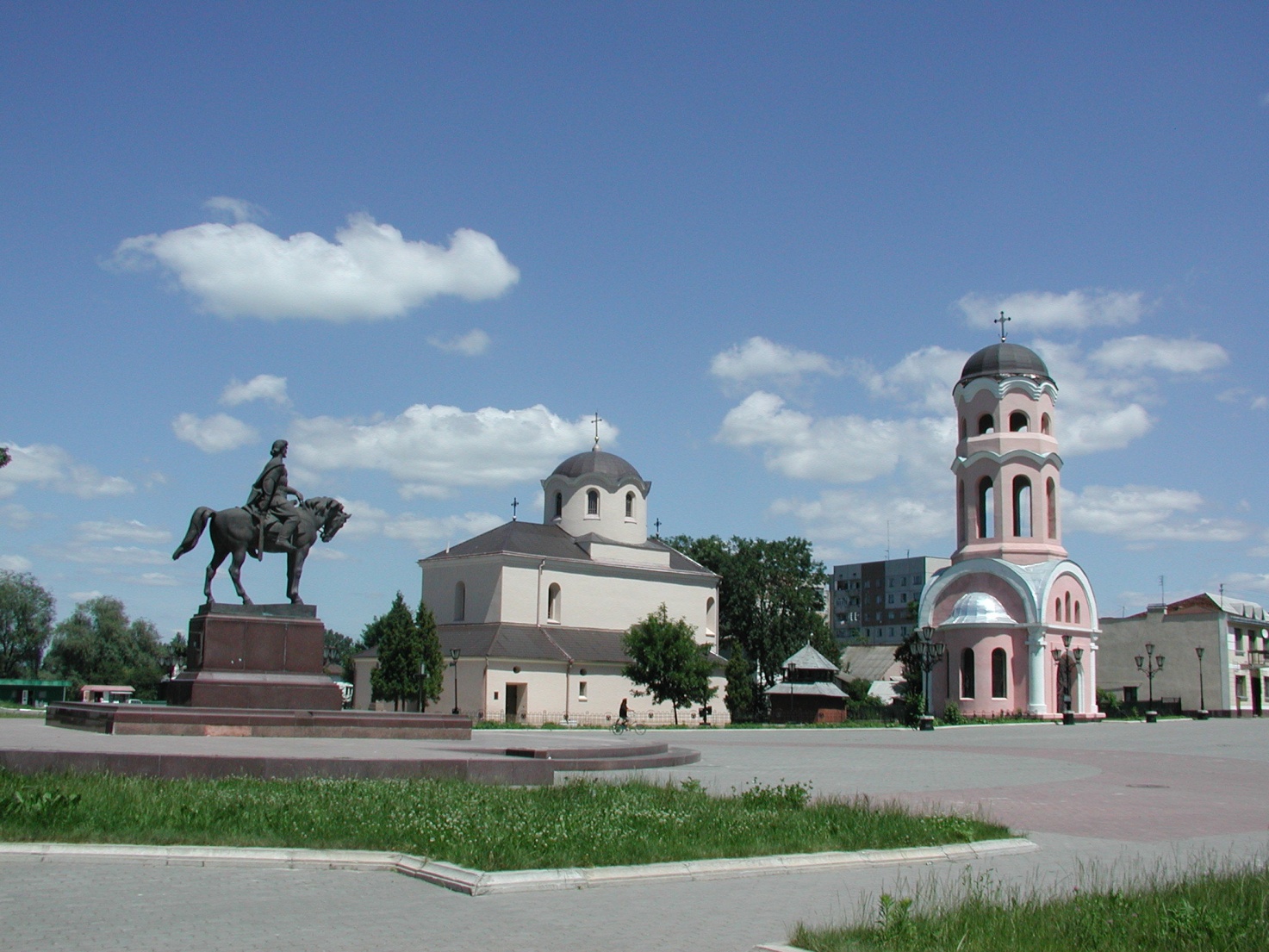 Церква Різдва Христового в м. Галич (XIV ст.)
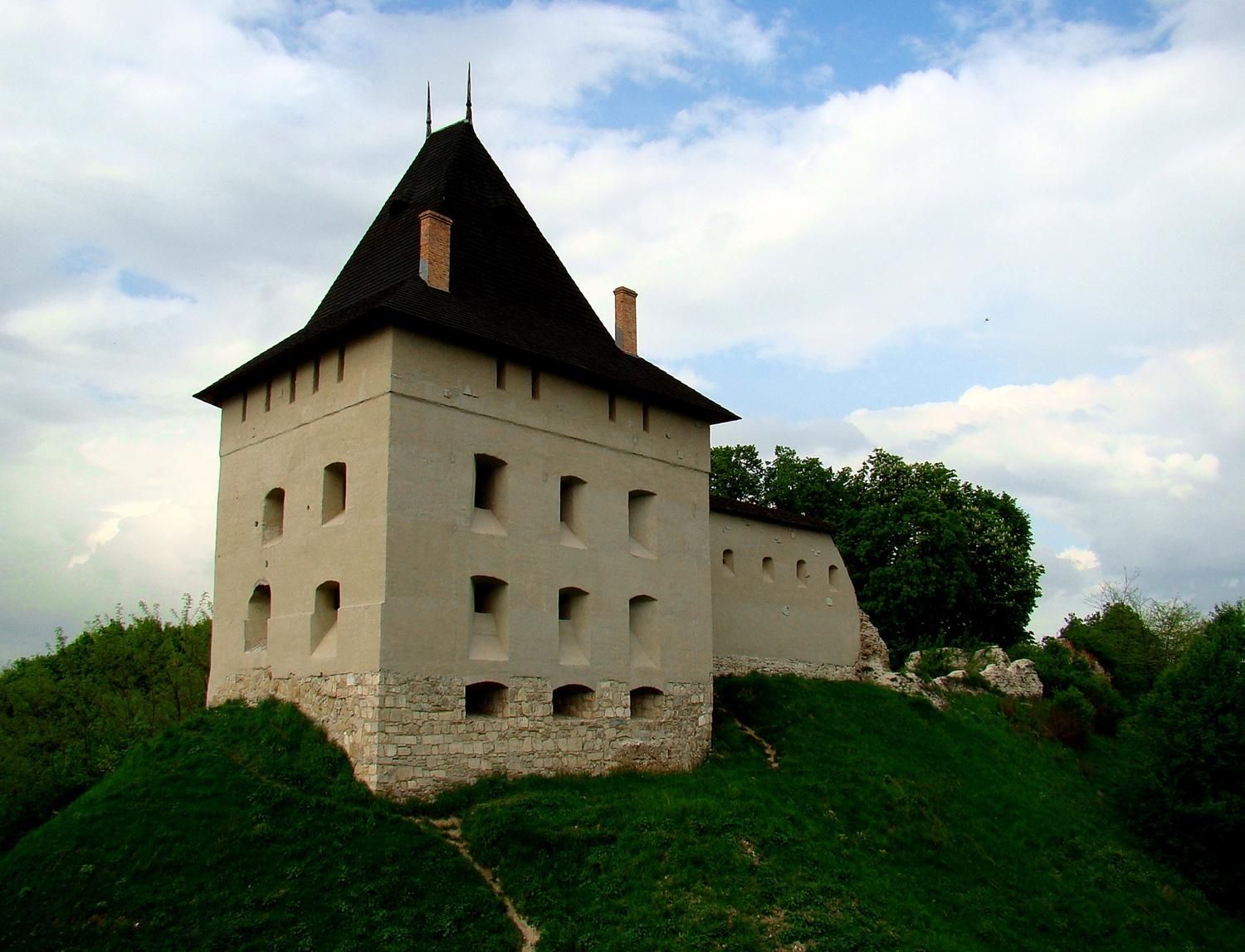 Старостинський замок XVI ст. у м. Галич
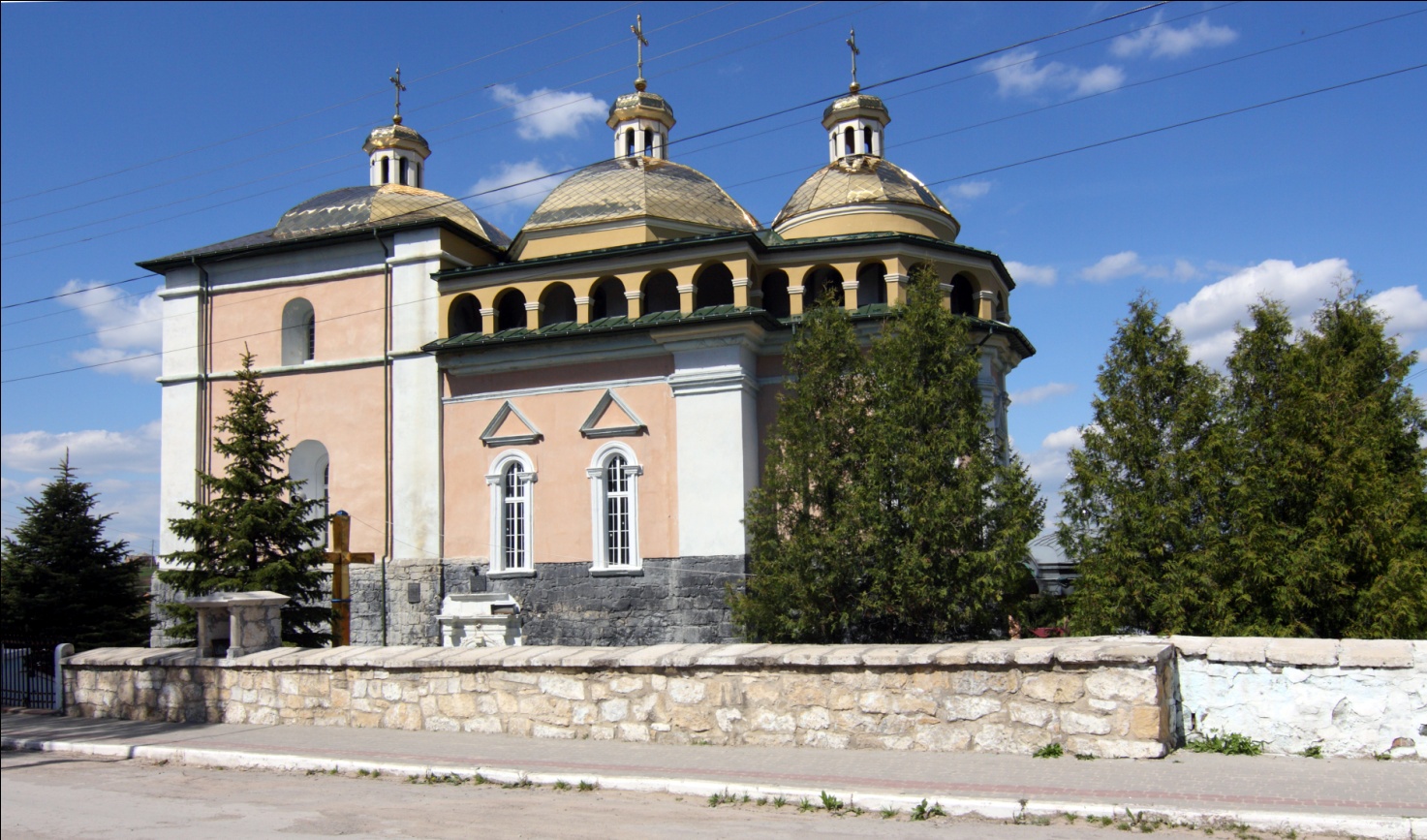 Церква Успіння Пресвятої Богородиці в м. Підгайці (XVIІ ст.)
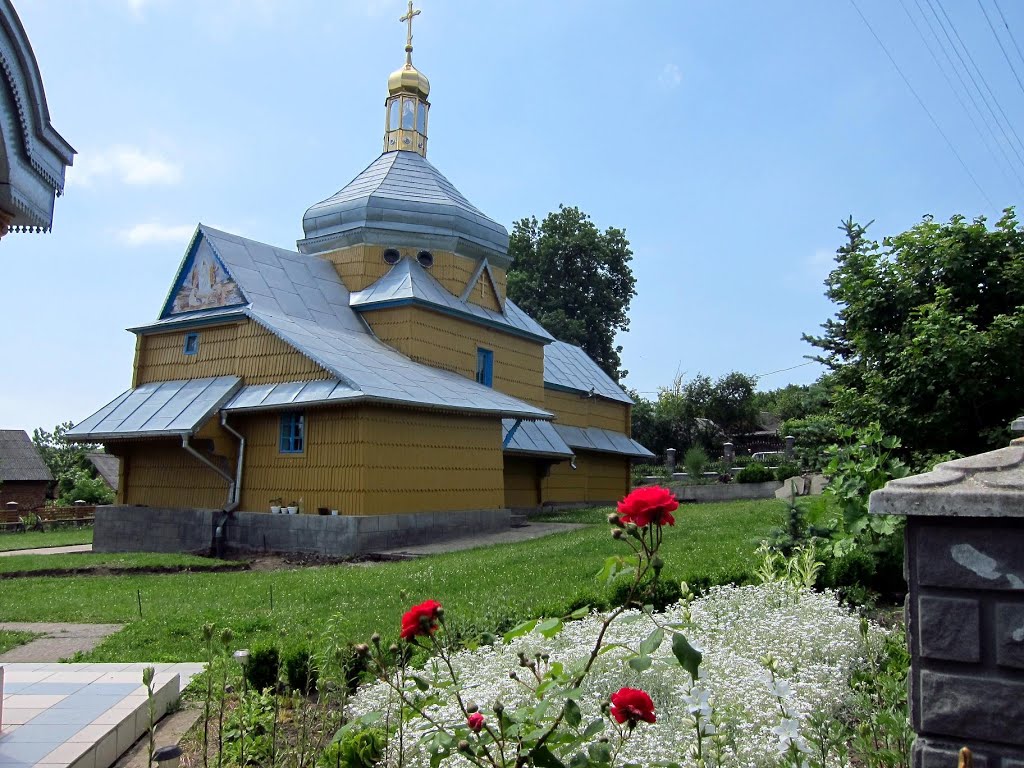 Церква Преображення Господнього в м. Підгайці (XVIІІ ст.)
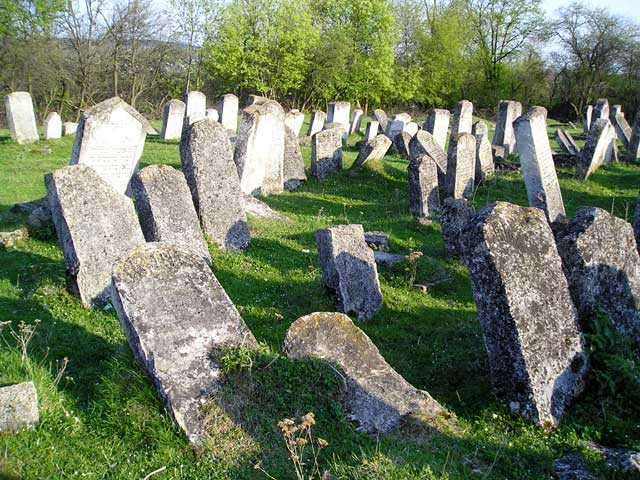 Єврейський цвинтар XV – ХХ ст.у м. Підгайці
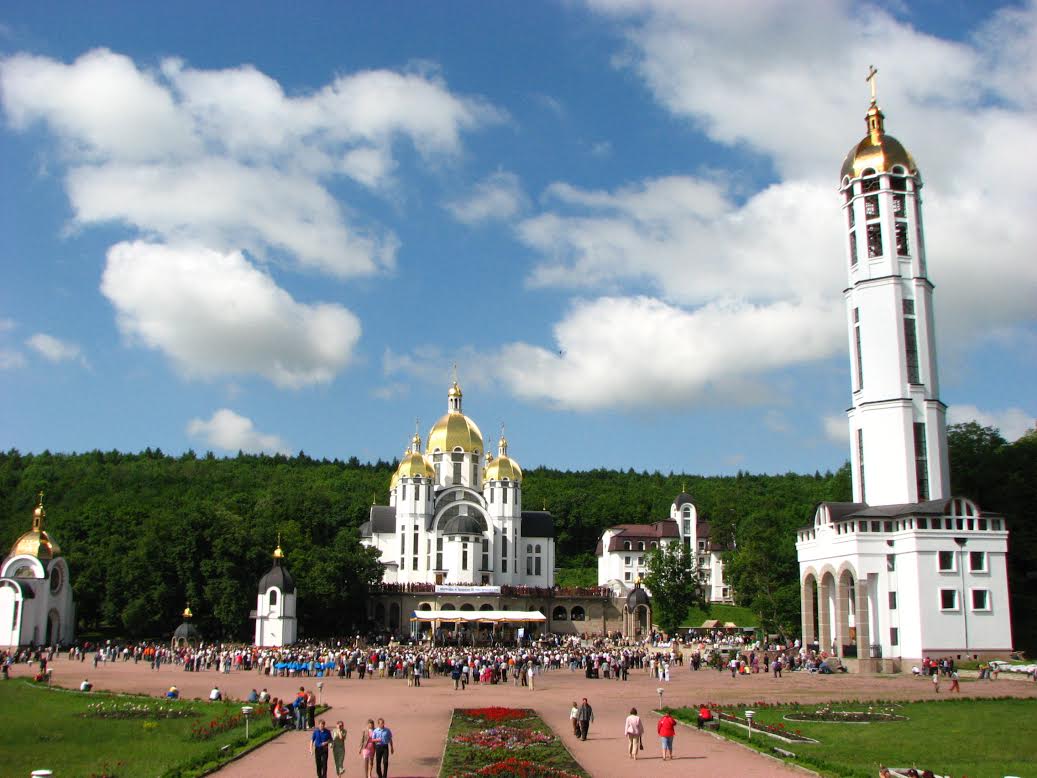 Маріїнський центр у с. Зарваниця
Руїни замку XV - XVIІ ст. у м. Теребовля
Церква Св. Миколая у м. Теребовля (XVI ст.)
Костел Петра і Павла у м. Теребовля (ХХ ст.)
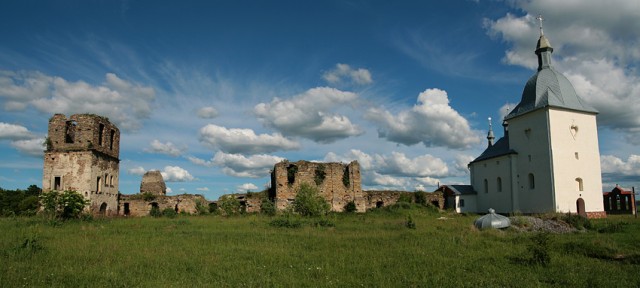 Руїни Підгорянського монастиря XVI ст. у передмісті Теребовлі
Маршрут № 3 «Історичні мандрівки Кременецькими горами від повстанського до духовного центру Волині»
Нитка маршруту – с. Антонівці – с. Стіжок – с. Лішня – с. Білокриниця – м. Кременець – с. Підлісці – с. Великі Бережці – с. Дунаїв – м. Почаїв.
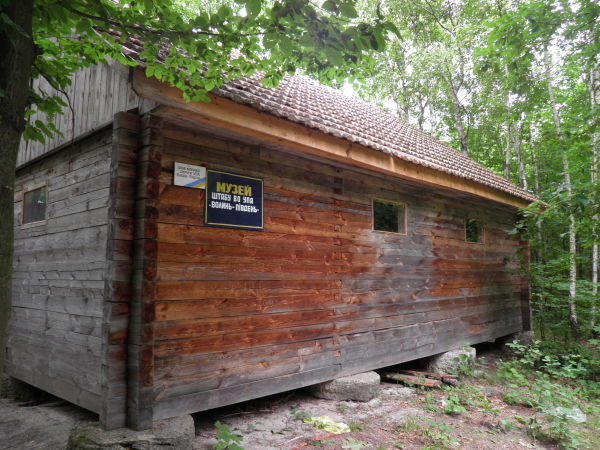 Музей штабу УПА в с. Антонівці
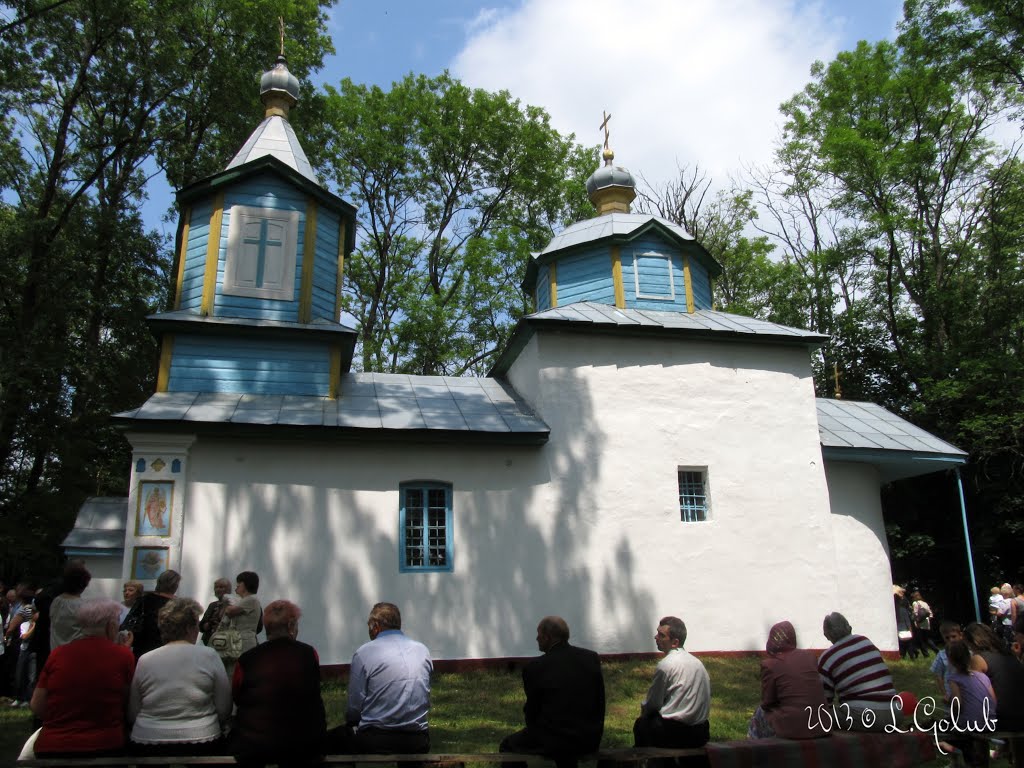 Церква Святої Трійці на Даниловій горі біля с. Стіжок (XІІI - XVI ст.)
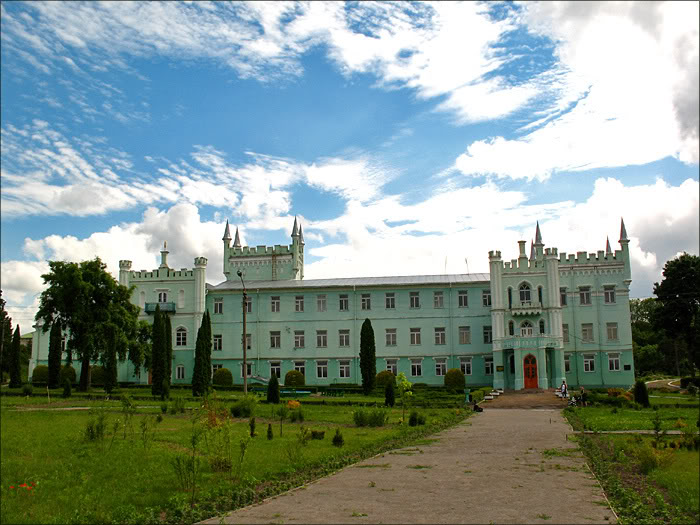 Палац графа О. Вороніна ус. Білокриниця (XVIІ – XIХ ст. )
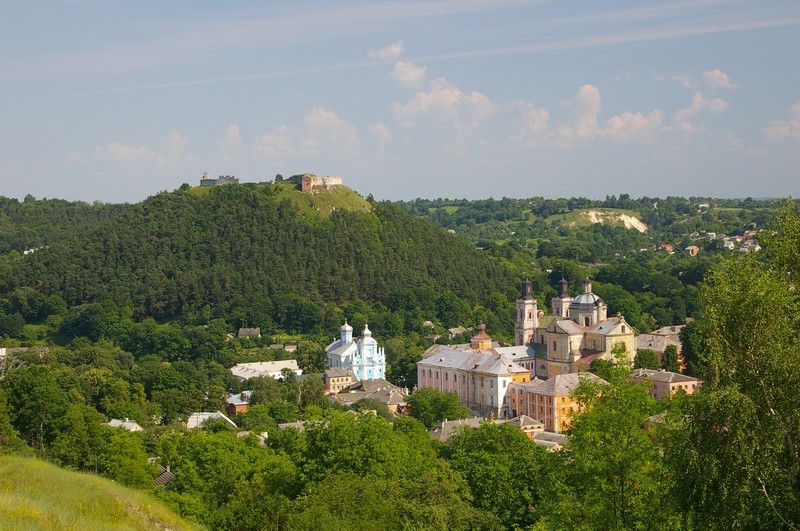 Вид на г. Бона в м. Кременець
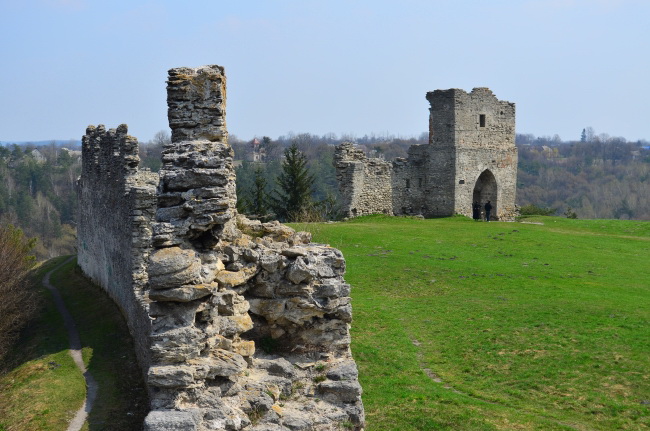 Руїни замку XVI ст.  на г. Бона в м. Кременець
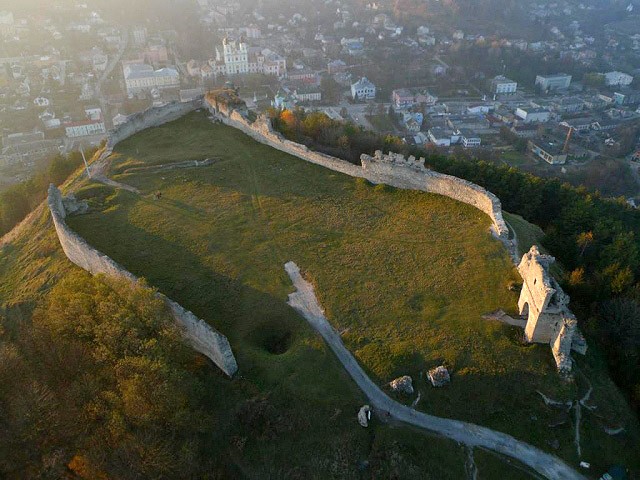 Руїни  Кременецького замку
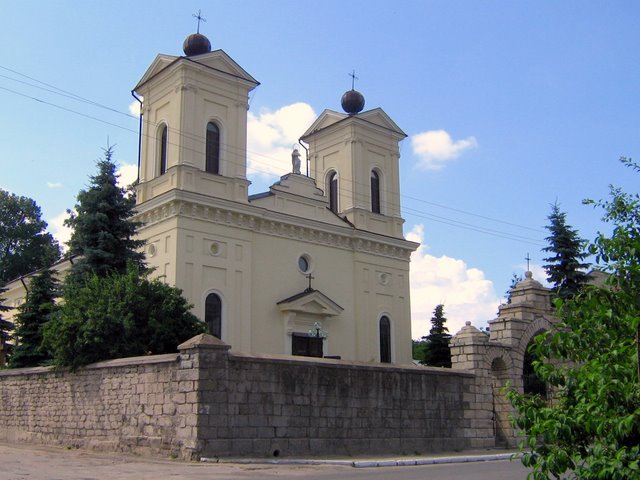 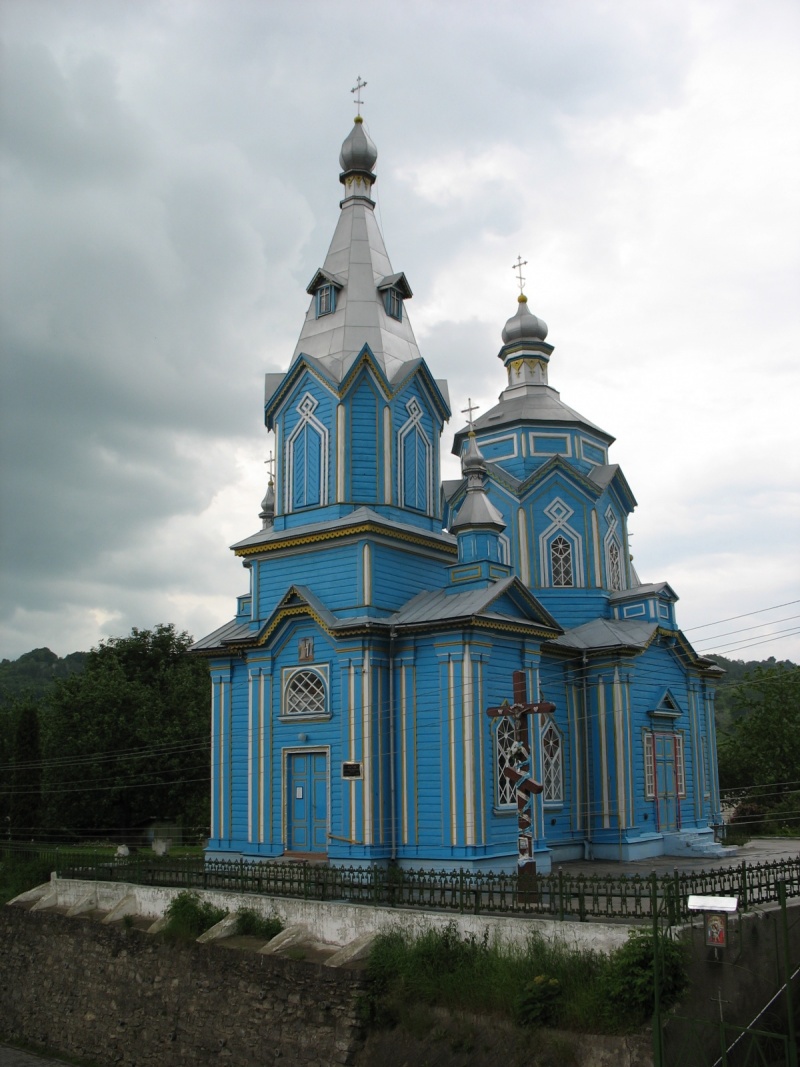 Церква Воздвиження Чесного Хреста в м. Кременець (XIХст.)
Костел Святого Станіслава в м. Кременець (XIХст.)
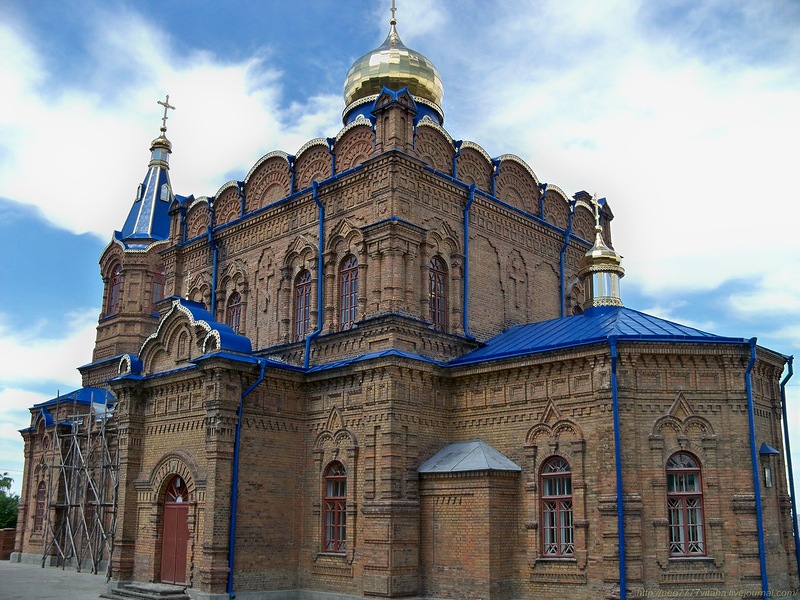 Церква Святої Покрови в м. Кременець (поч. XХст.)
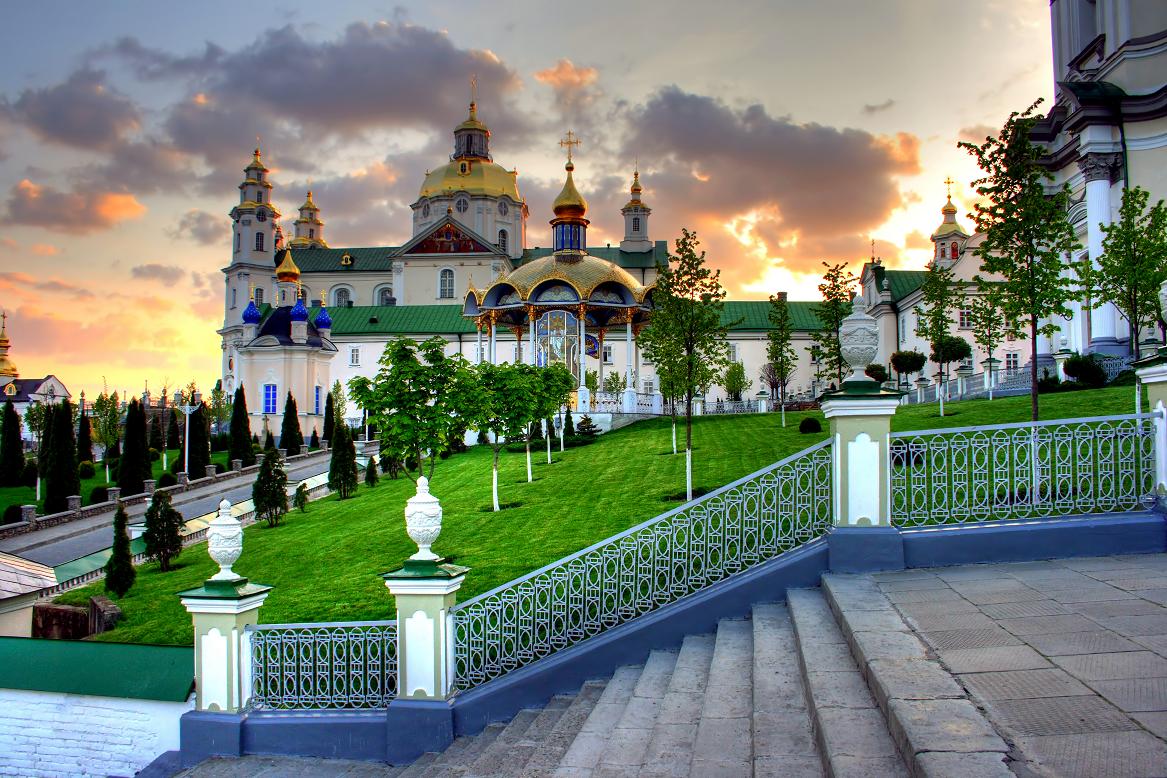 Почаївська лавра
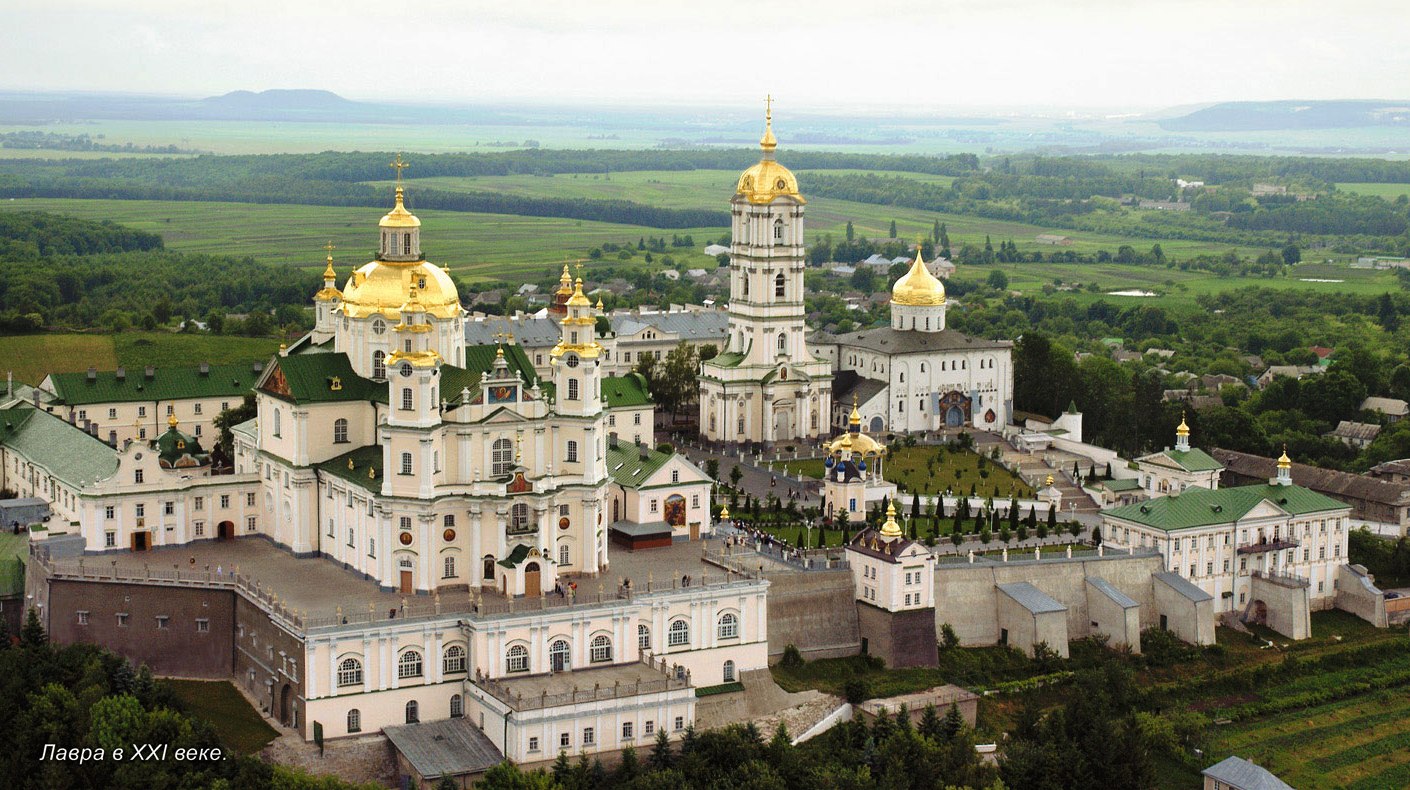 Архітектурний комплекс Почаївської лаври
Маршрут № 4 «Гори Вороняки: історичні мандрівки галицько-волинським пограниччям»
Нитка маршруту – с. Білий Камінь –              с. Гавареччина – смт Олесько – с. Підгірці – с. Жарків – с. Голубиця – с. Літовище –      смт.  Підкамінь – с. Попівці – с. Крутнів –      с. Раславка – с. Лосятин – м. Почаїв.
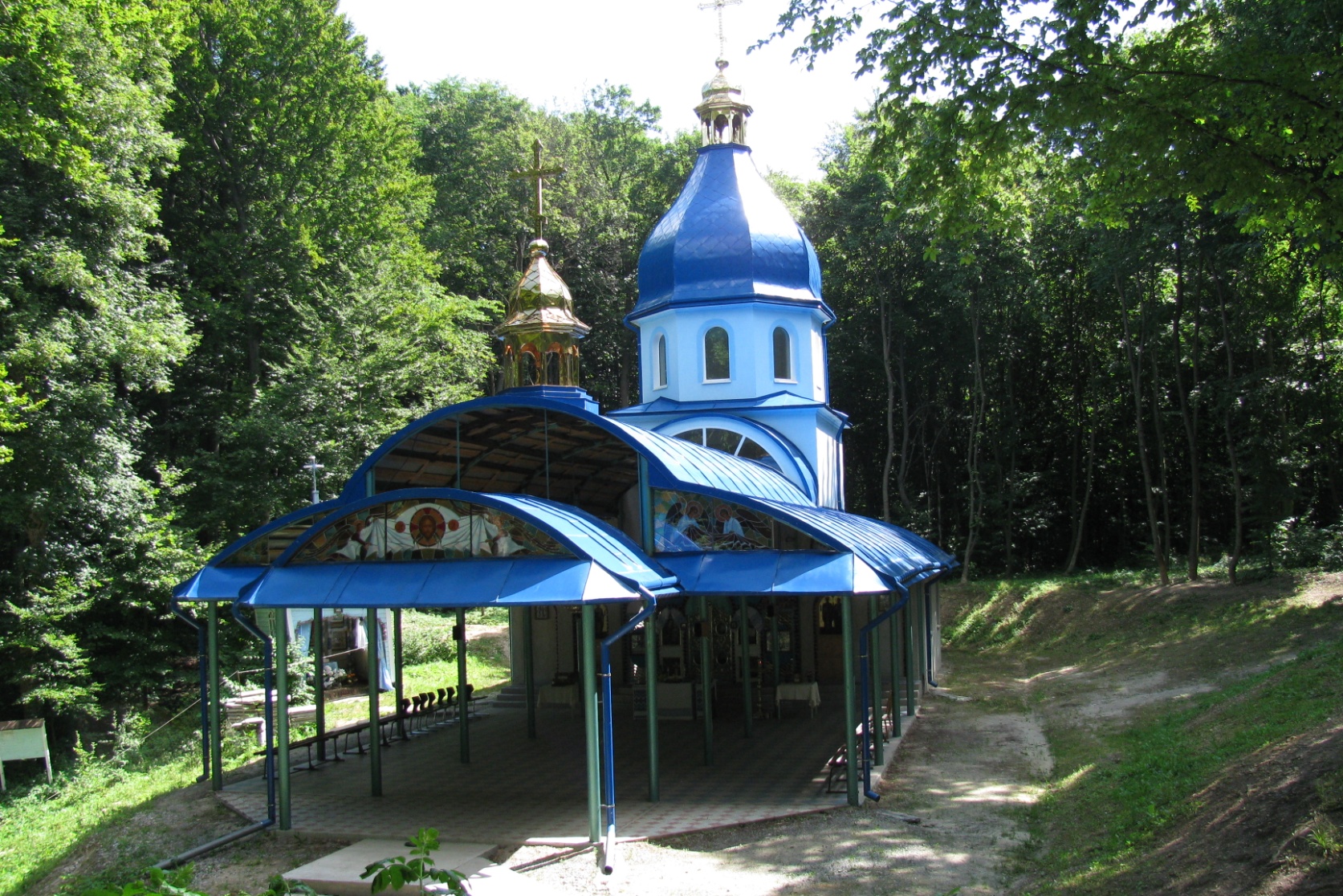 Монастирська церква на Святій горі в околицях Білого Каменя
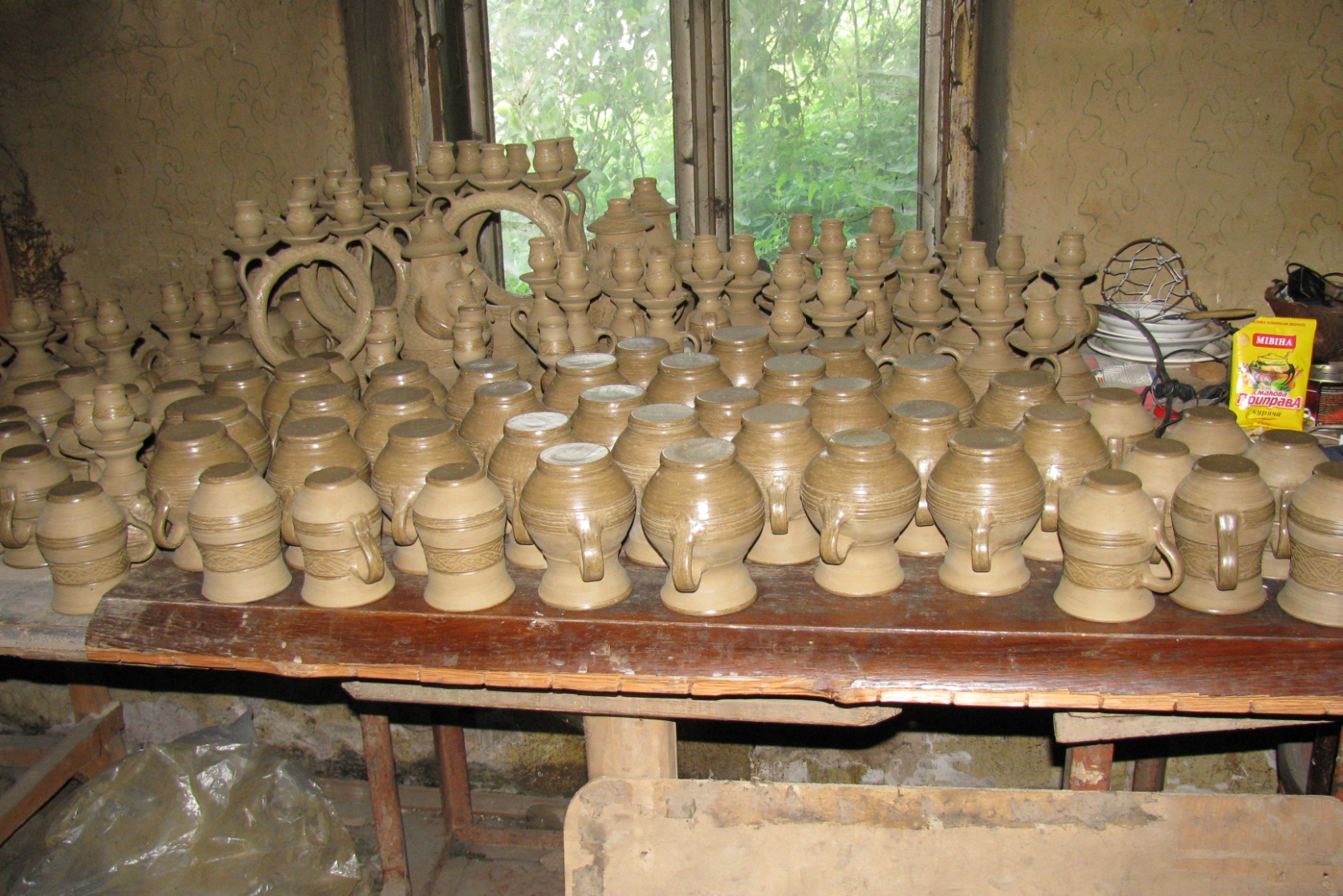 Гаварецька кераміка
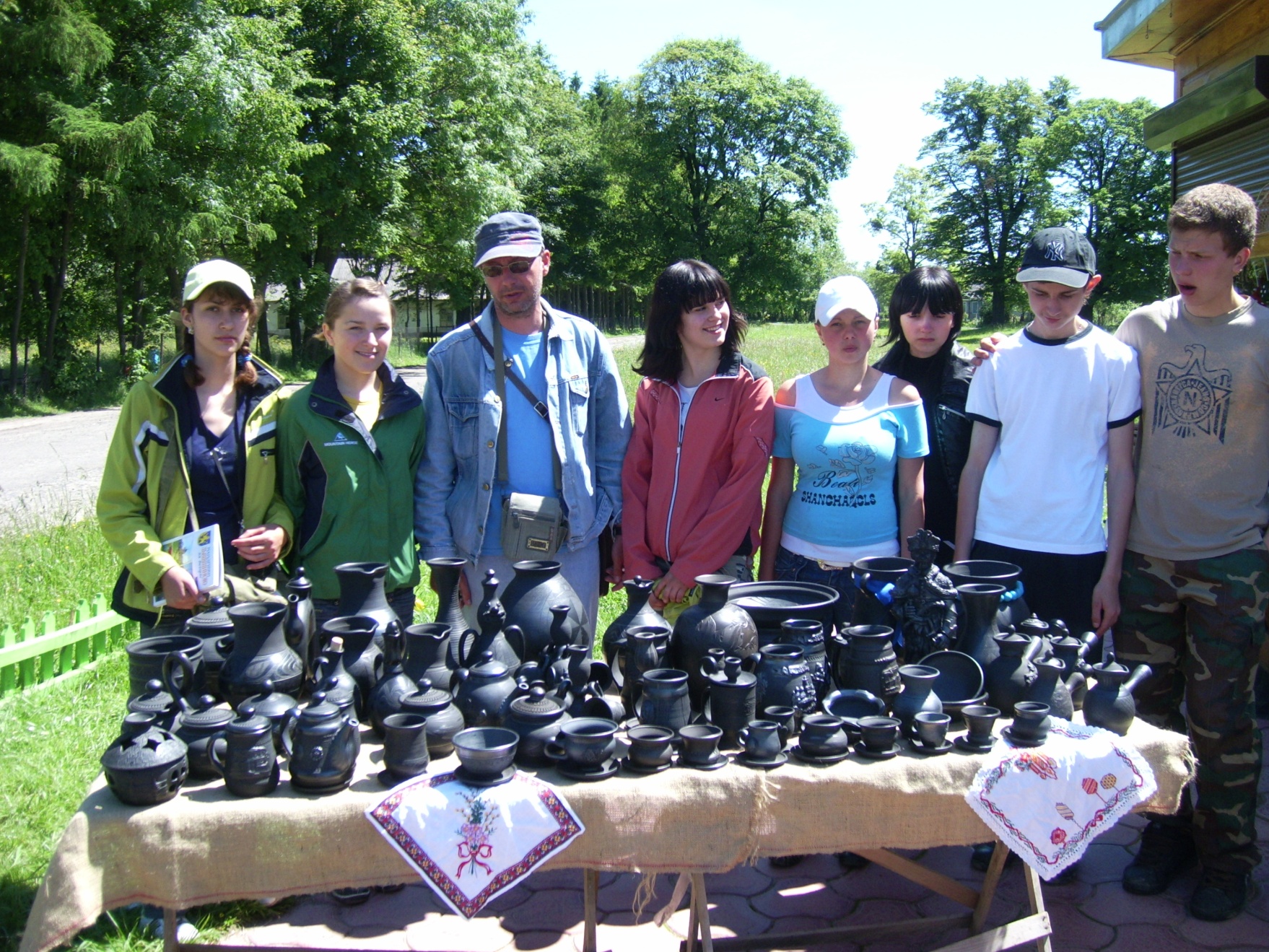 Чорнодимлена кераміка гаварецьких гончарів
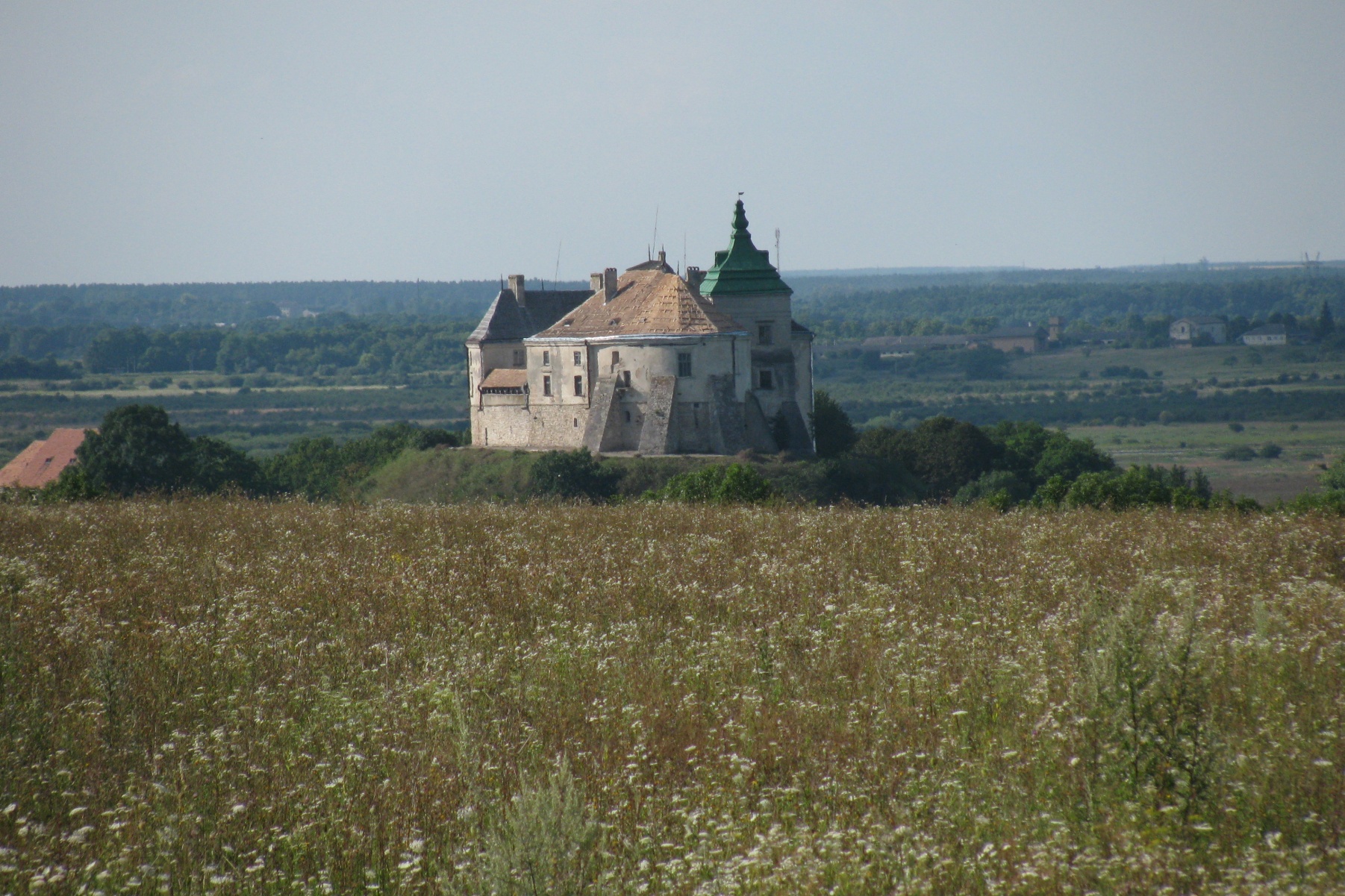 Олеський замок XIV - XVI ст.
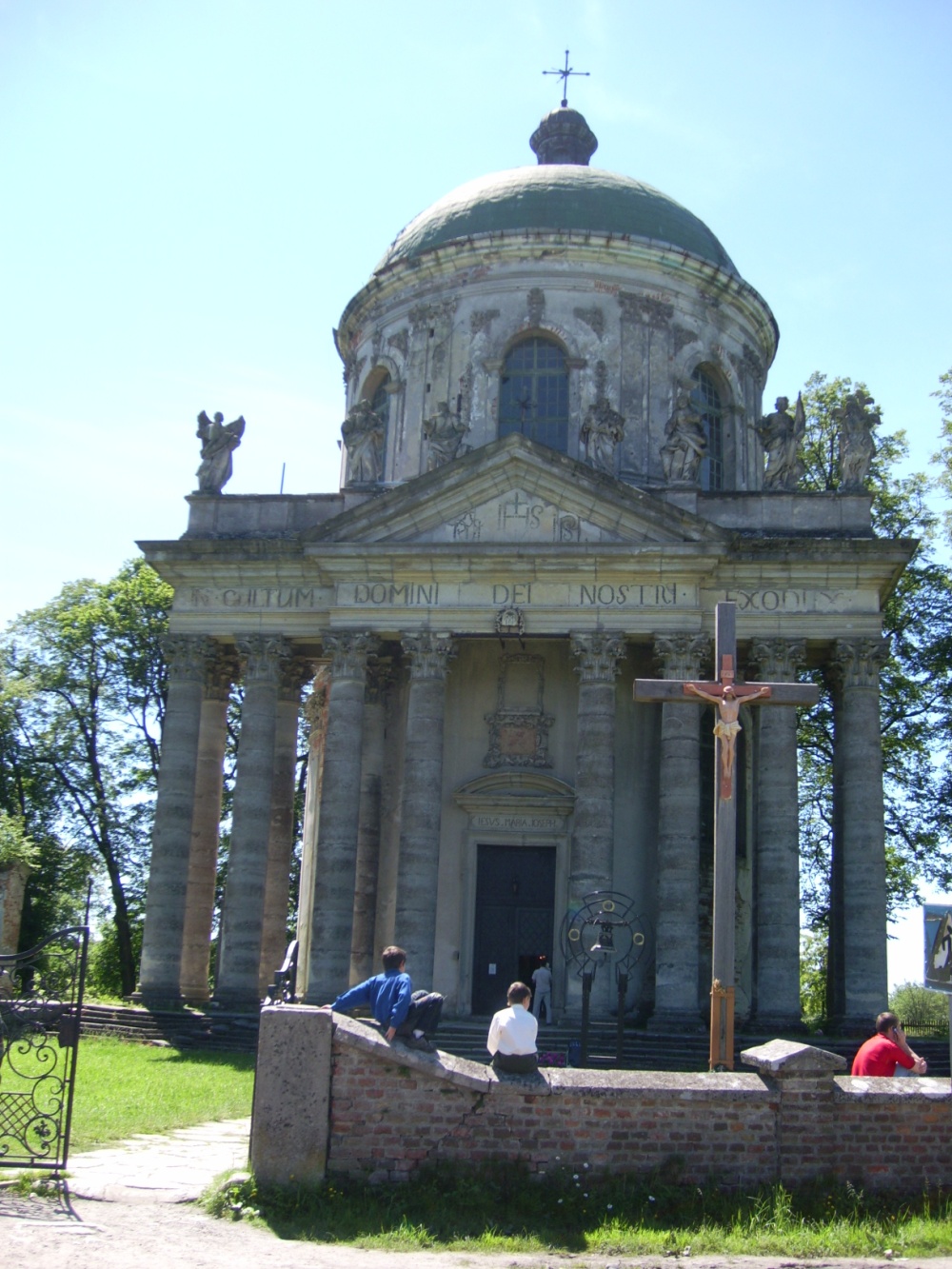 Костел Св. Йосифа у с. Підгірці (XVIІІ ст.)
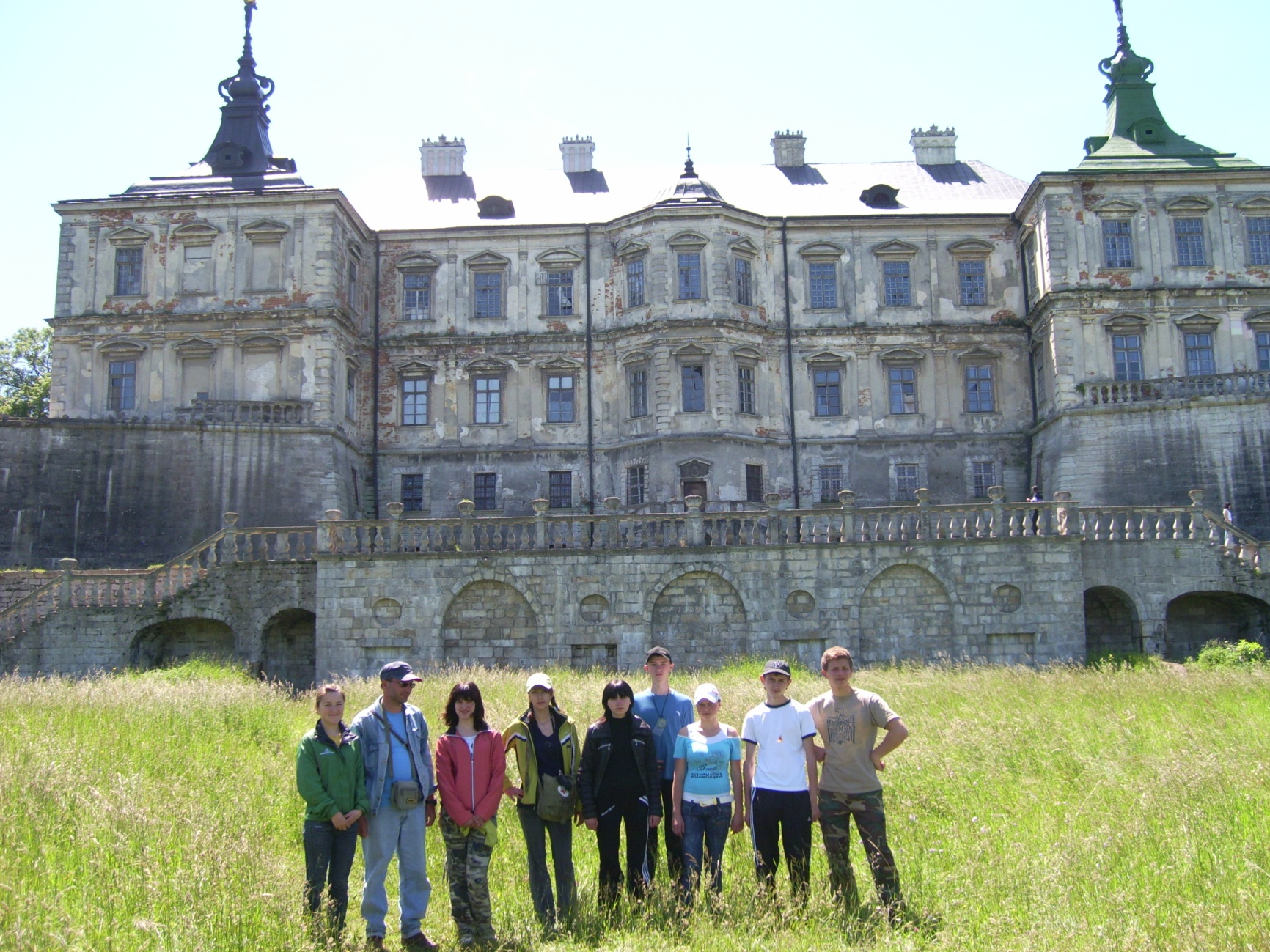 Палац XVIІ - XVIІІ ст. у с. Підгірці
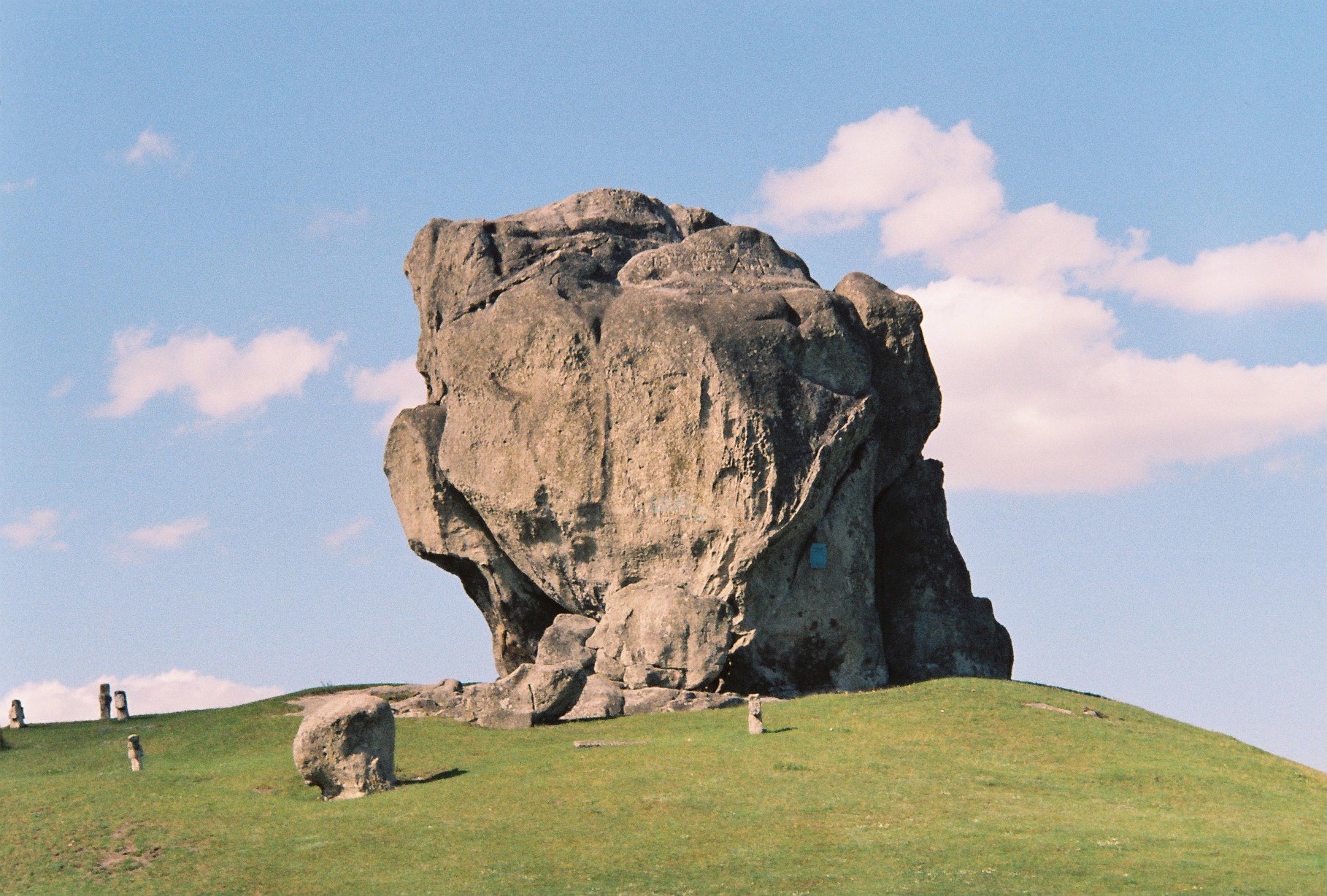 Камінь-велет у с. Підкамінь
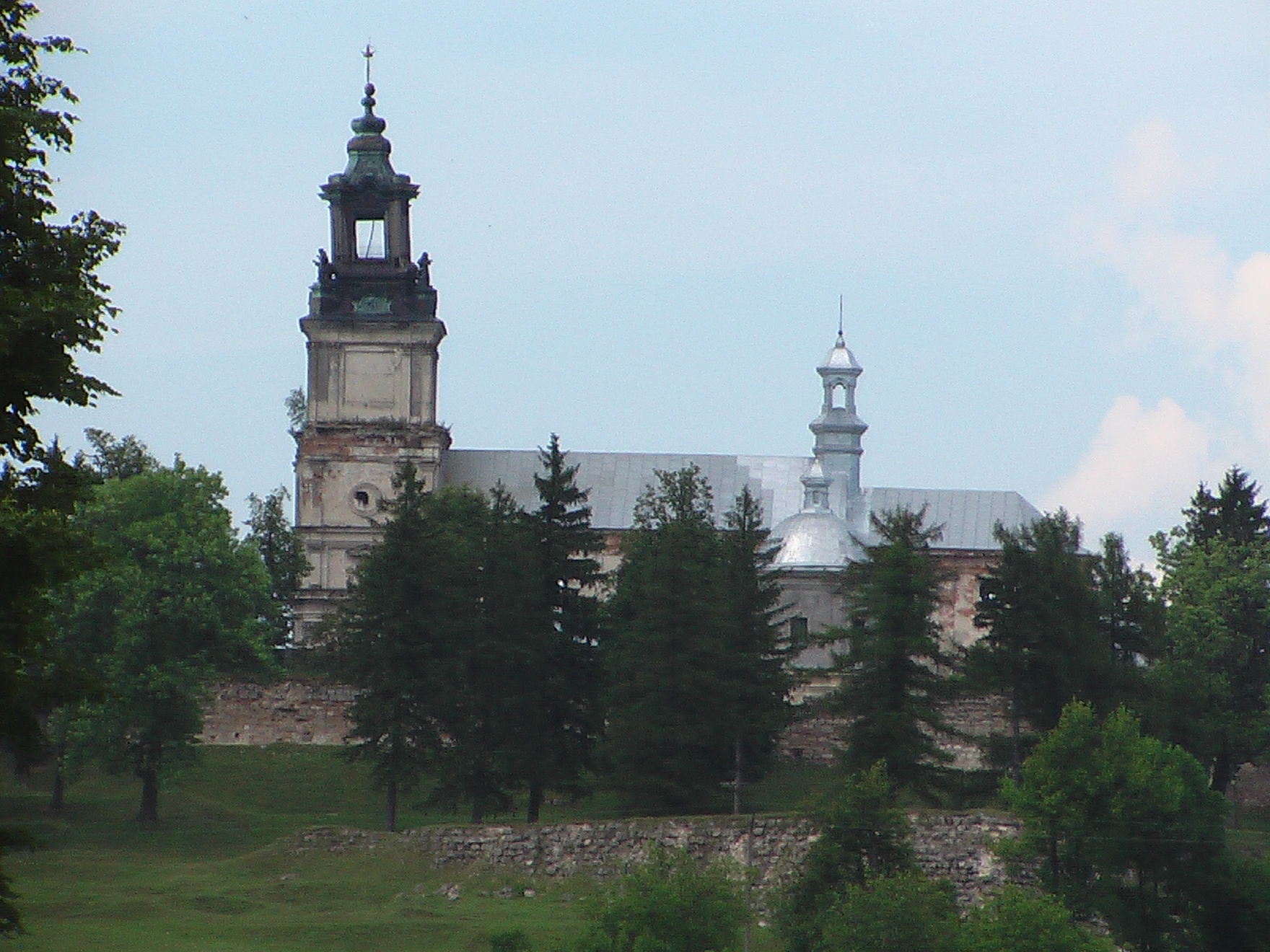 Домініканський монастир XVIІ - XVIІІ ст. у с. Підкамінь
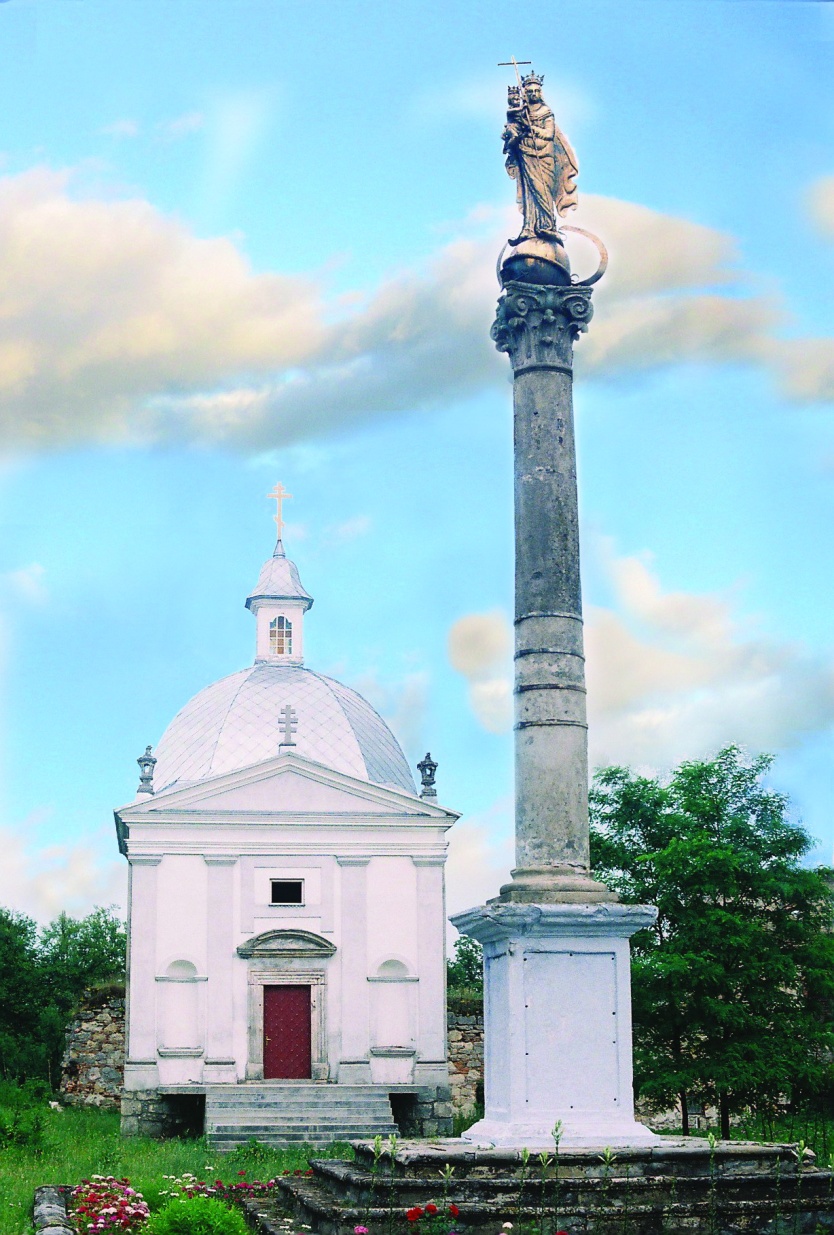 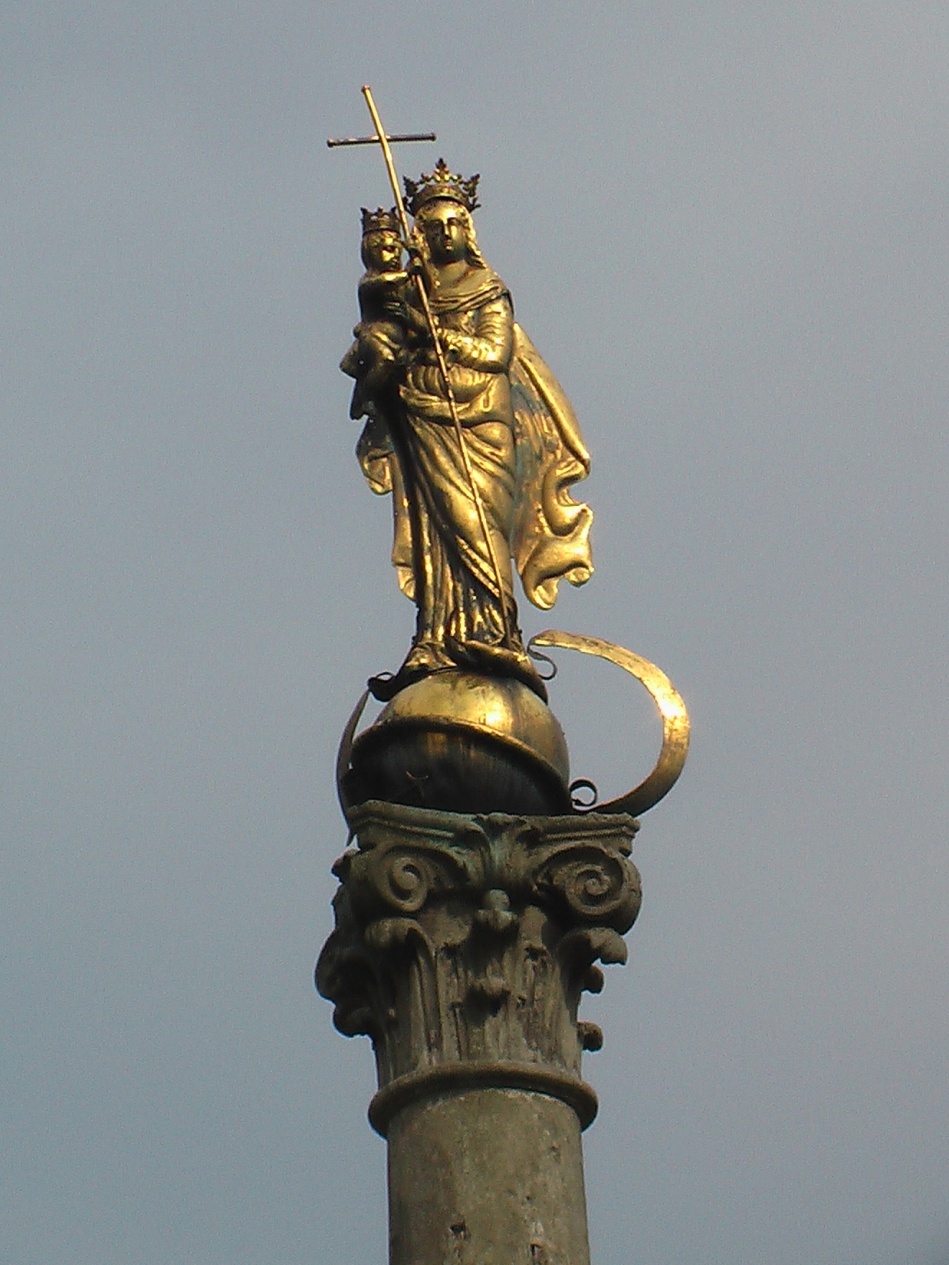 Колона Божої матері Домініканського монастиря у Підкамені
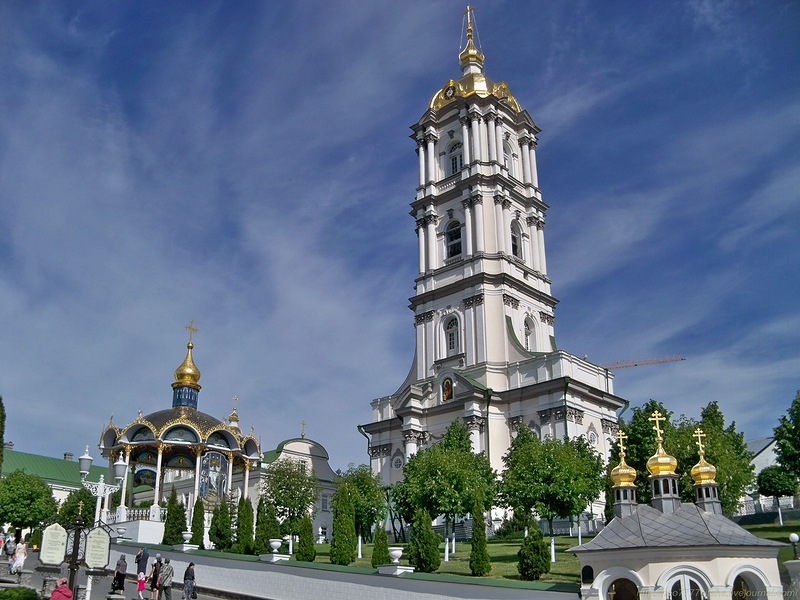 Дзвіниця Почаївського монастиря
Маршрут №5 «Траяновими валами Середнього Подністров’я»
Нитка маршруту – с. Гермаківка – с. Залісся – с. Збручанське – с. Кудринці – с.Завалля – с. Боришківці – с.Окопи.
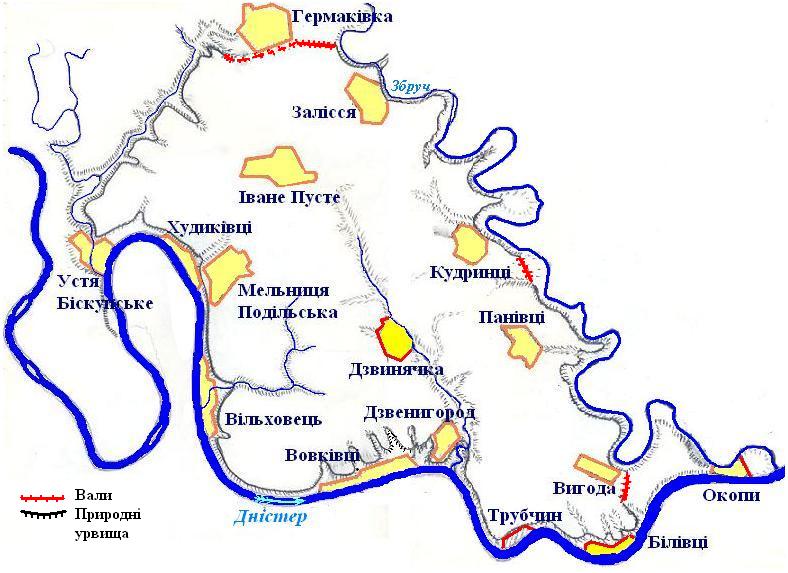 Локалізація Троянових валів Середнього Подністров’я
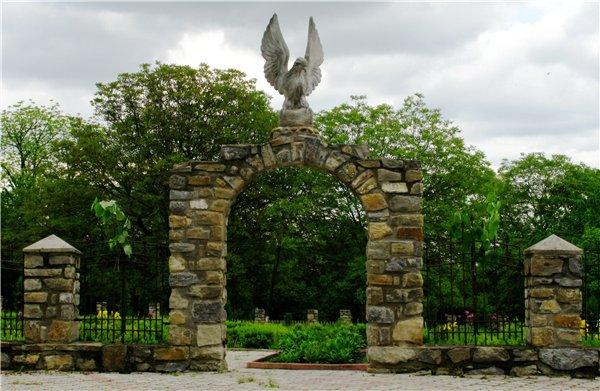 Вхід у Гермаківський дендропарк
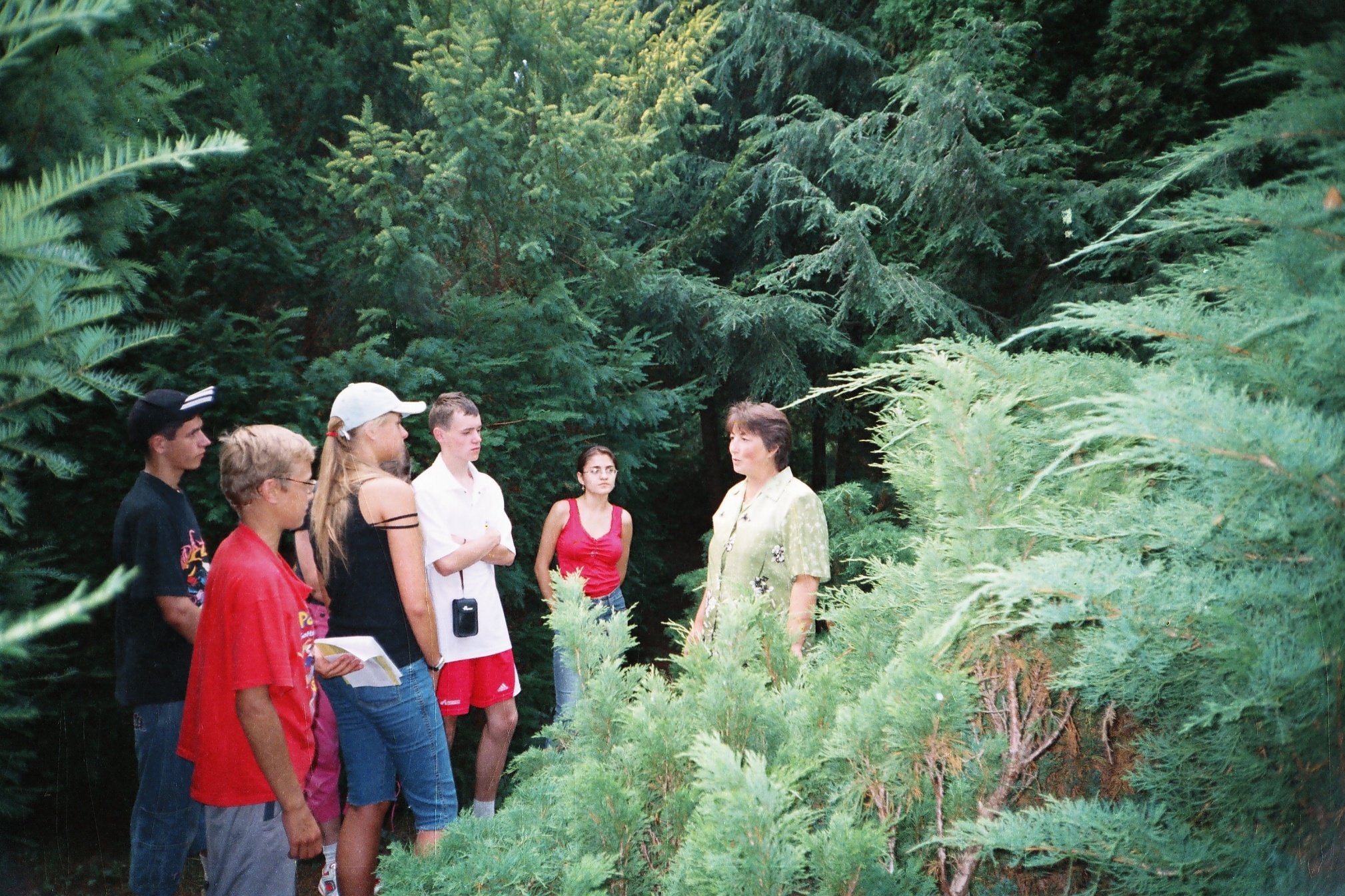 Екскурсія у Гермаківському дендропарку
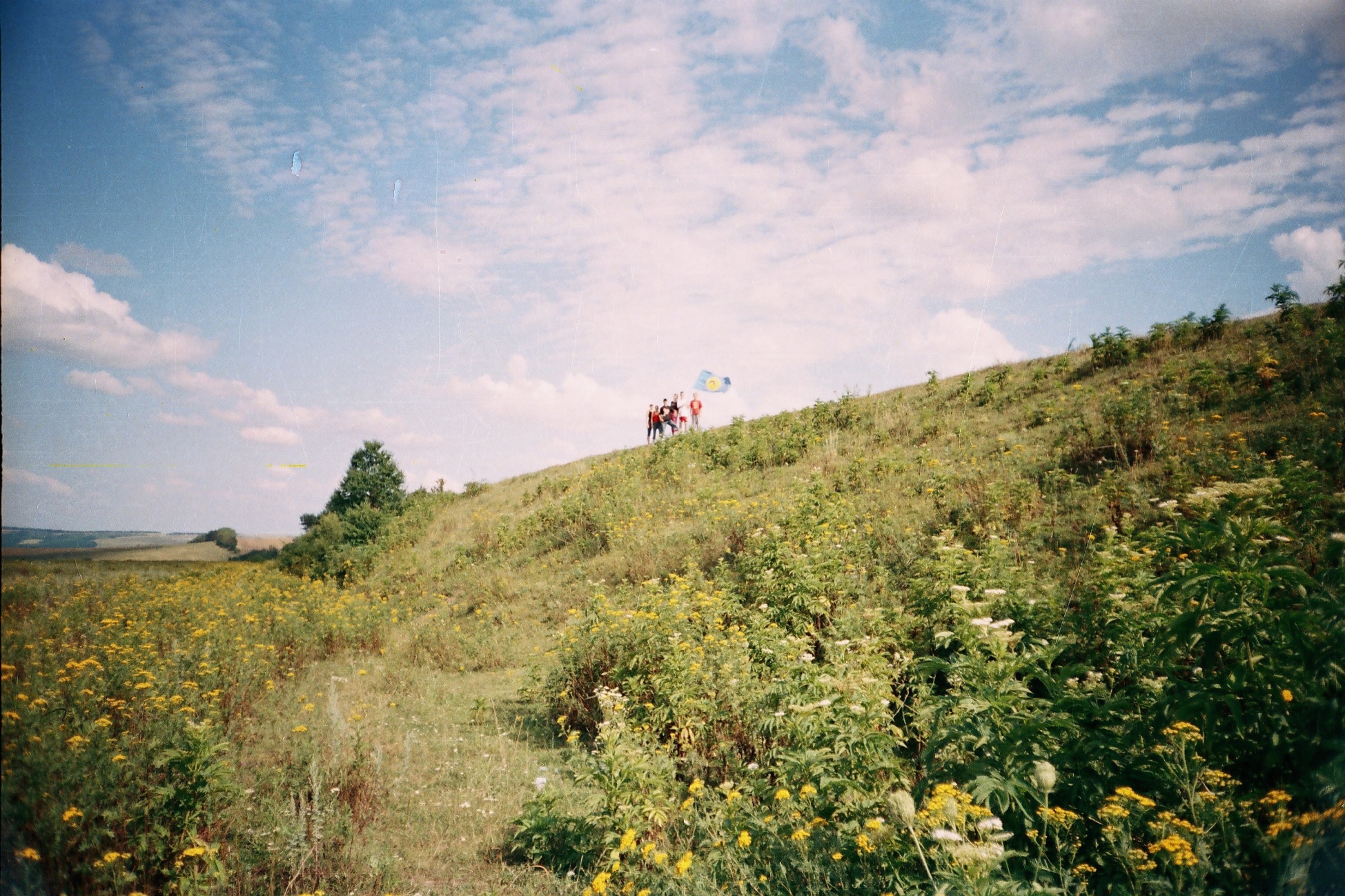 Траянів вал на околиці с. Гермаківка
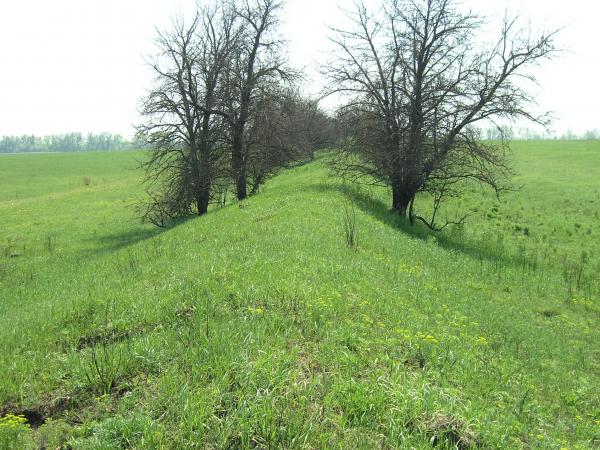 Траянів вал на околиці с. Гермаківка
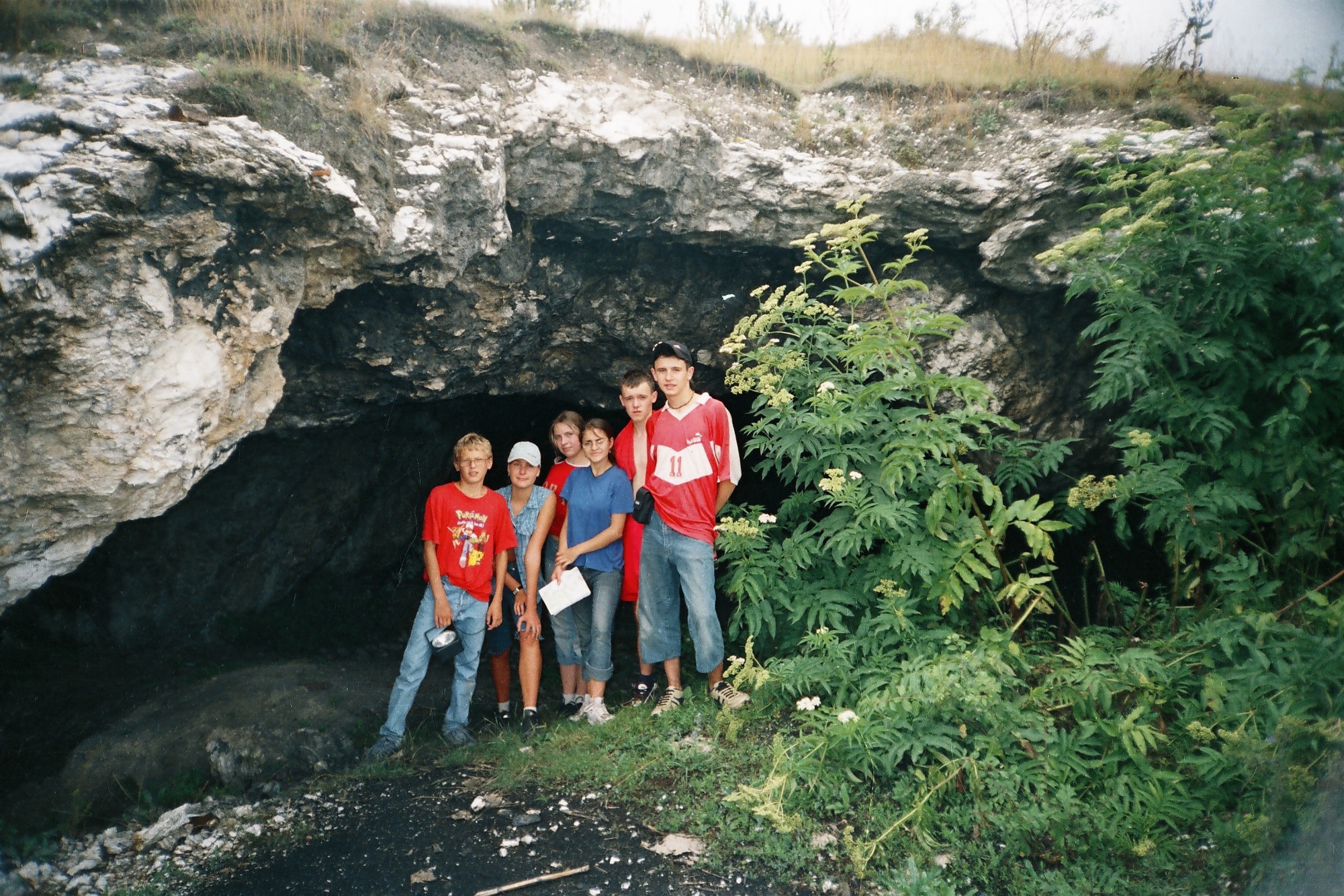 Вхід в печеру Збручанська
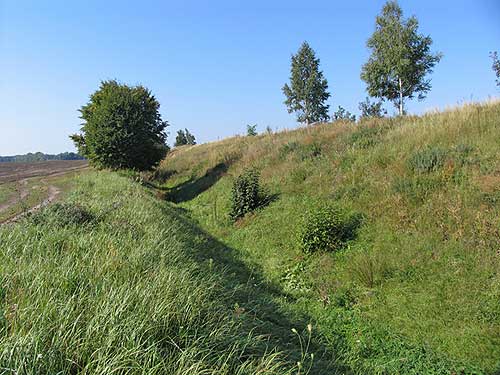 Траянів вал на околиці с. Кудринці
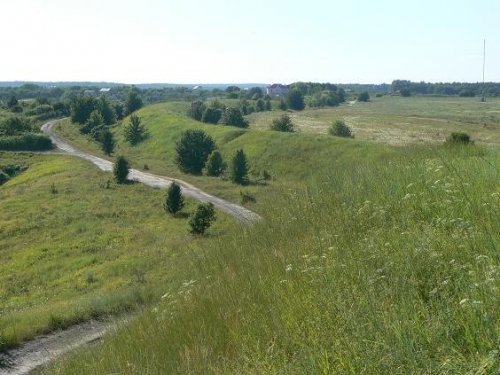 Траянів вал на околиці с. Завалля
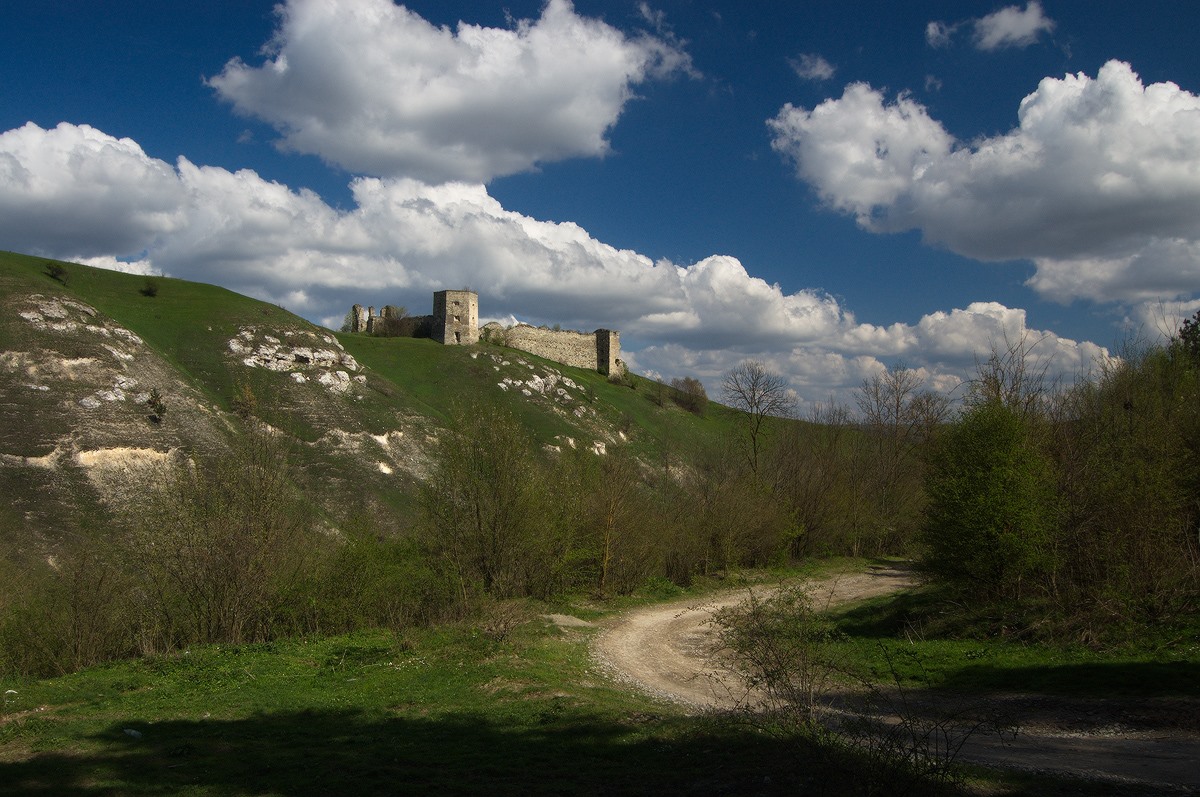 Руїни замку XVIІ ст. в с. Кудринці
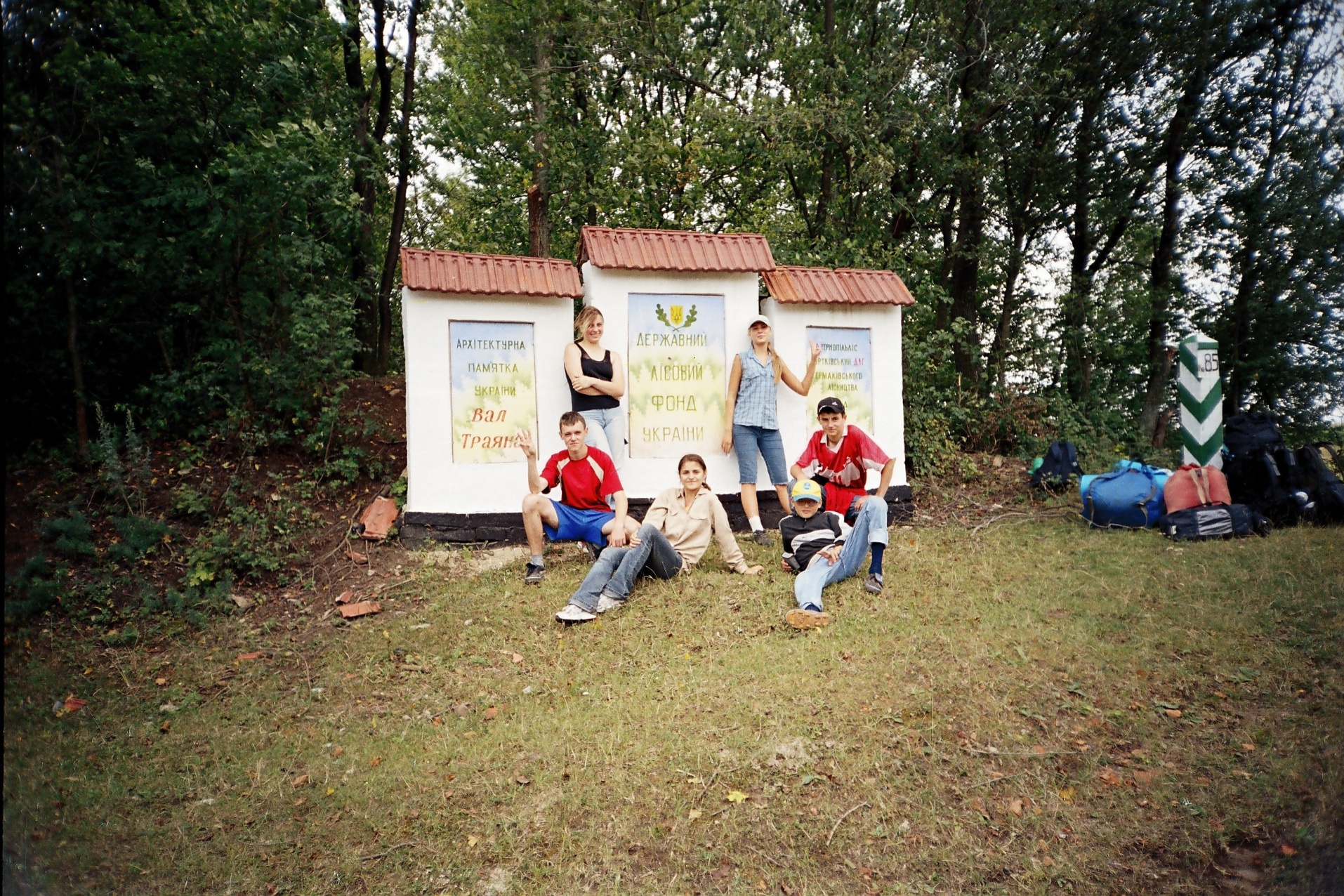 Пам’ятний знак на Траяновому валі, околиці с. Білівці
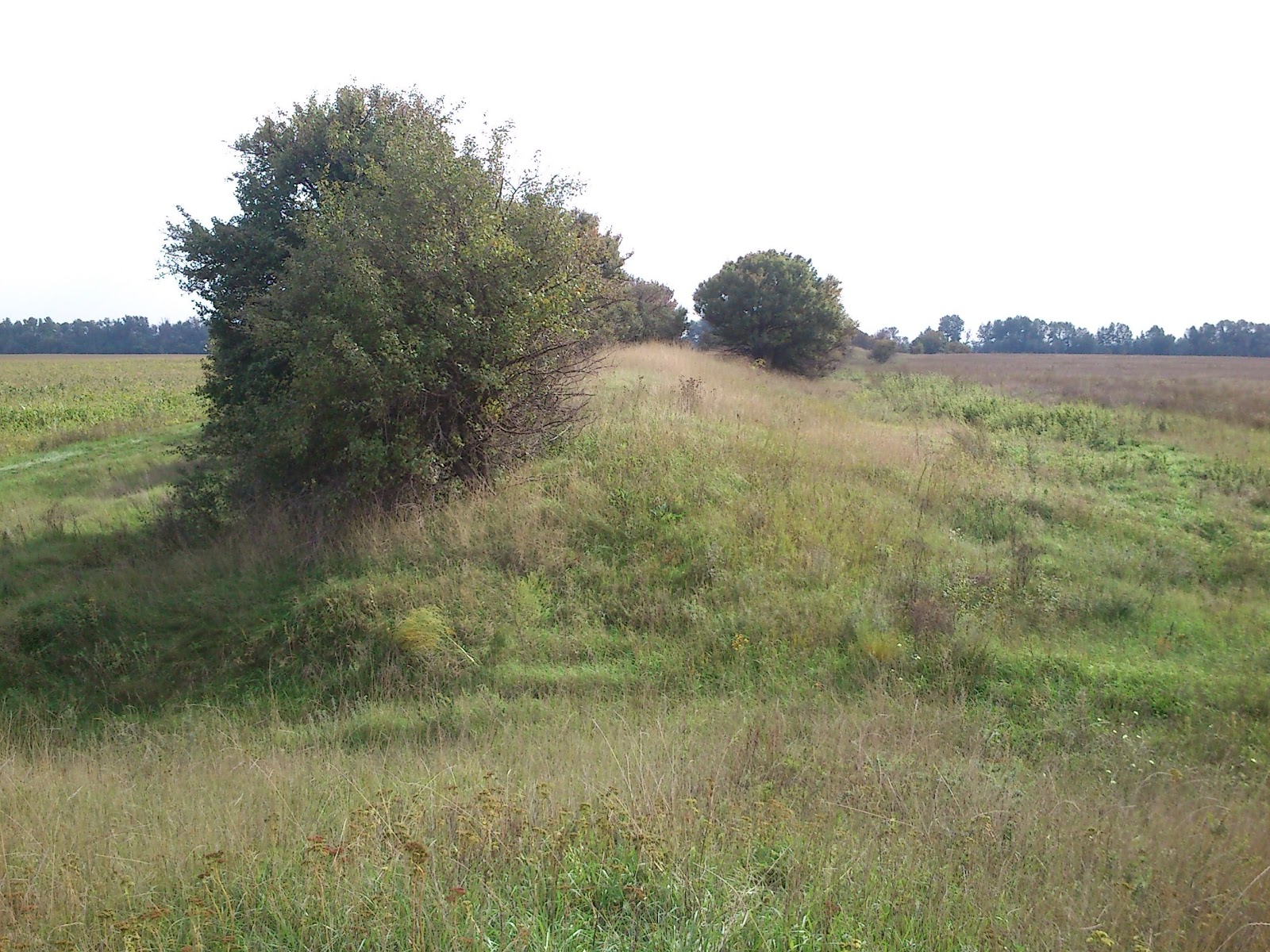 Траянів вал на околиці с. Окопи
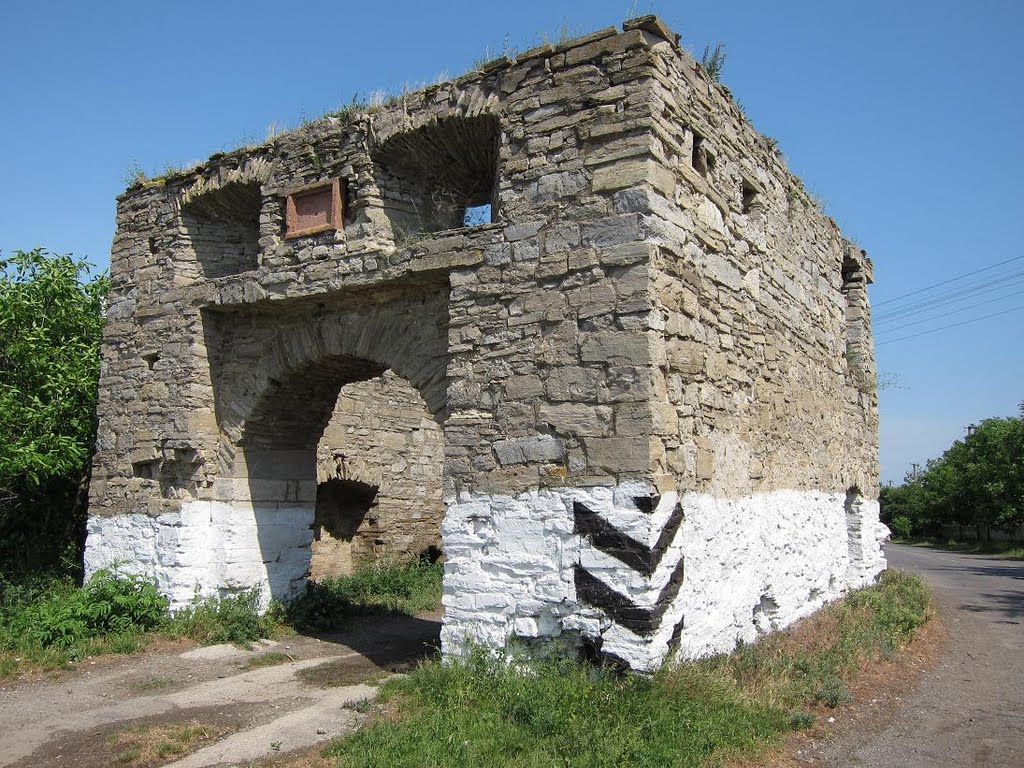 Львівська брама фортеці в с. Окопи, Гори Св. Трійці (XVIІ ст.)
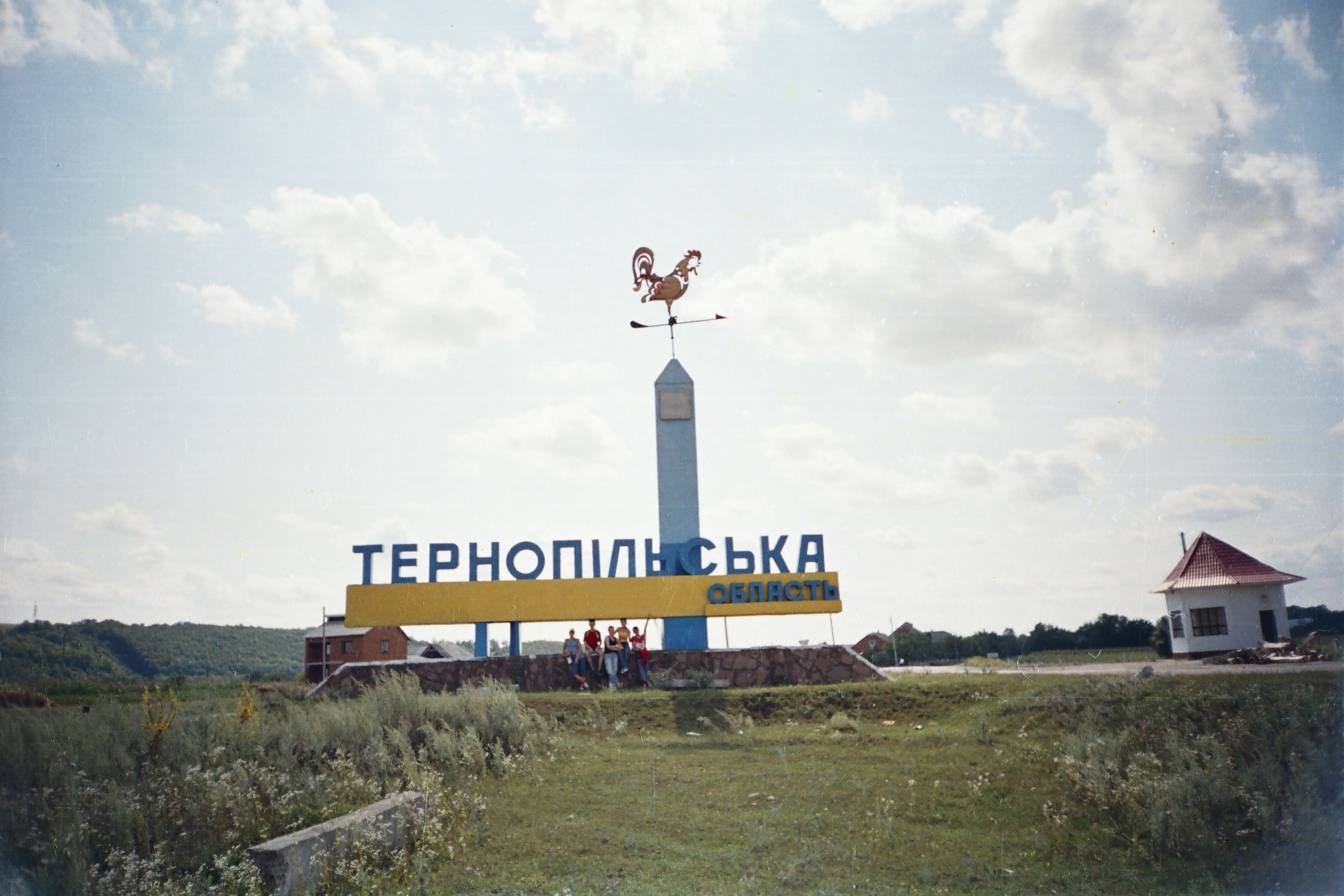 Пам’ятний знак “Півень, що на три держави піє”, с.Окопи
Дякую за увагу